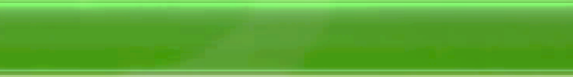 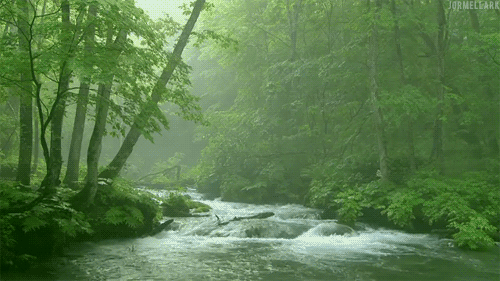 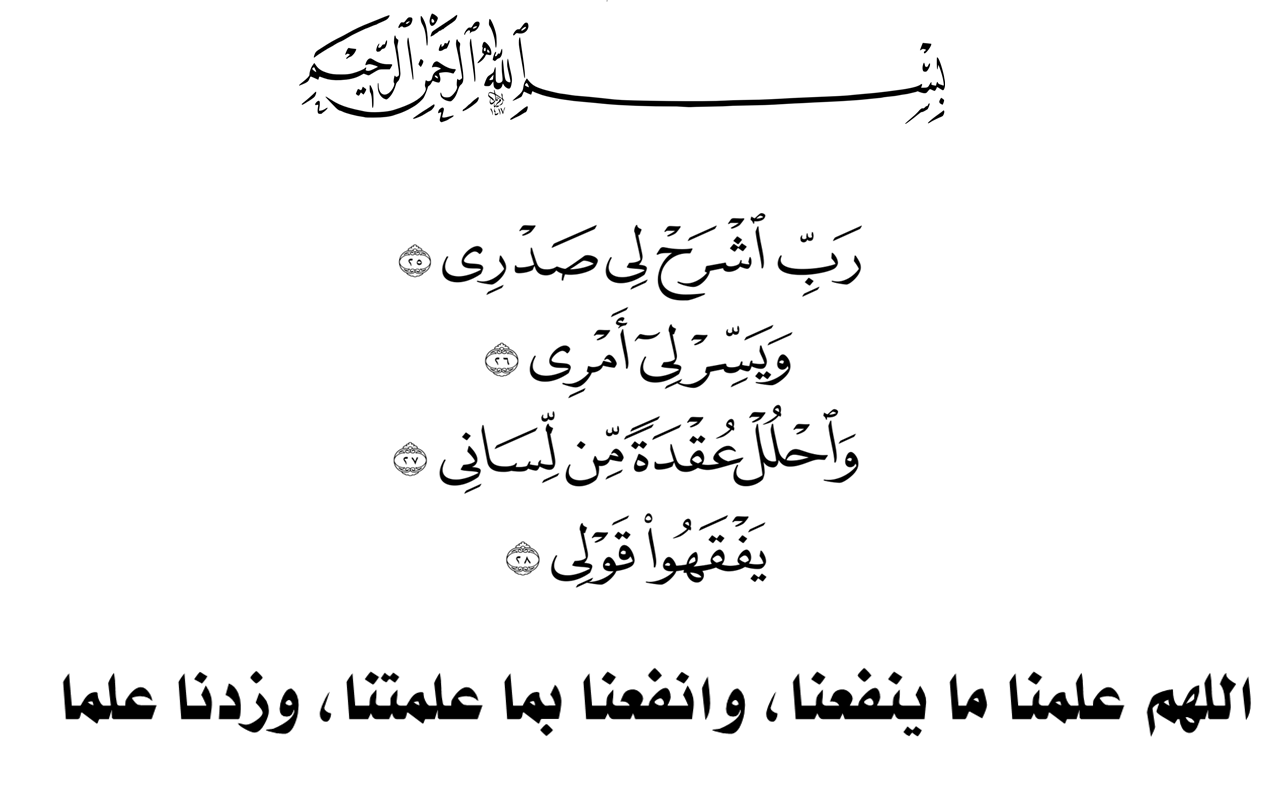 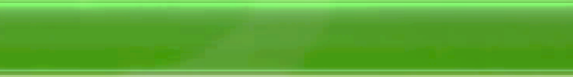 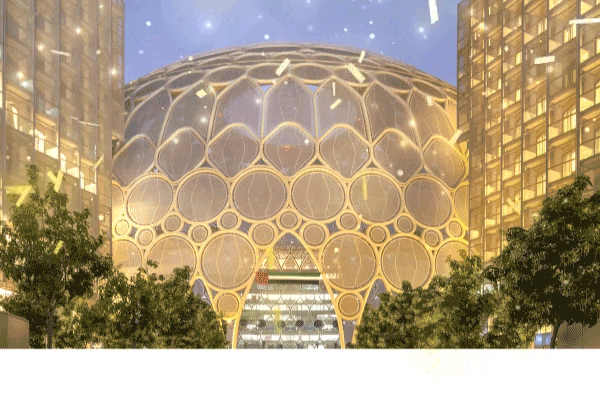 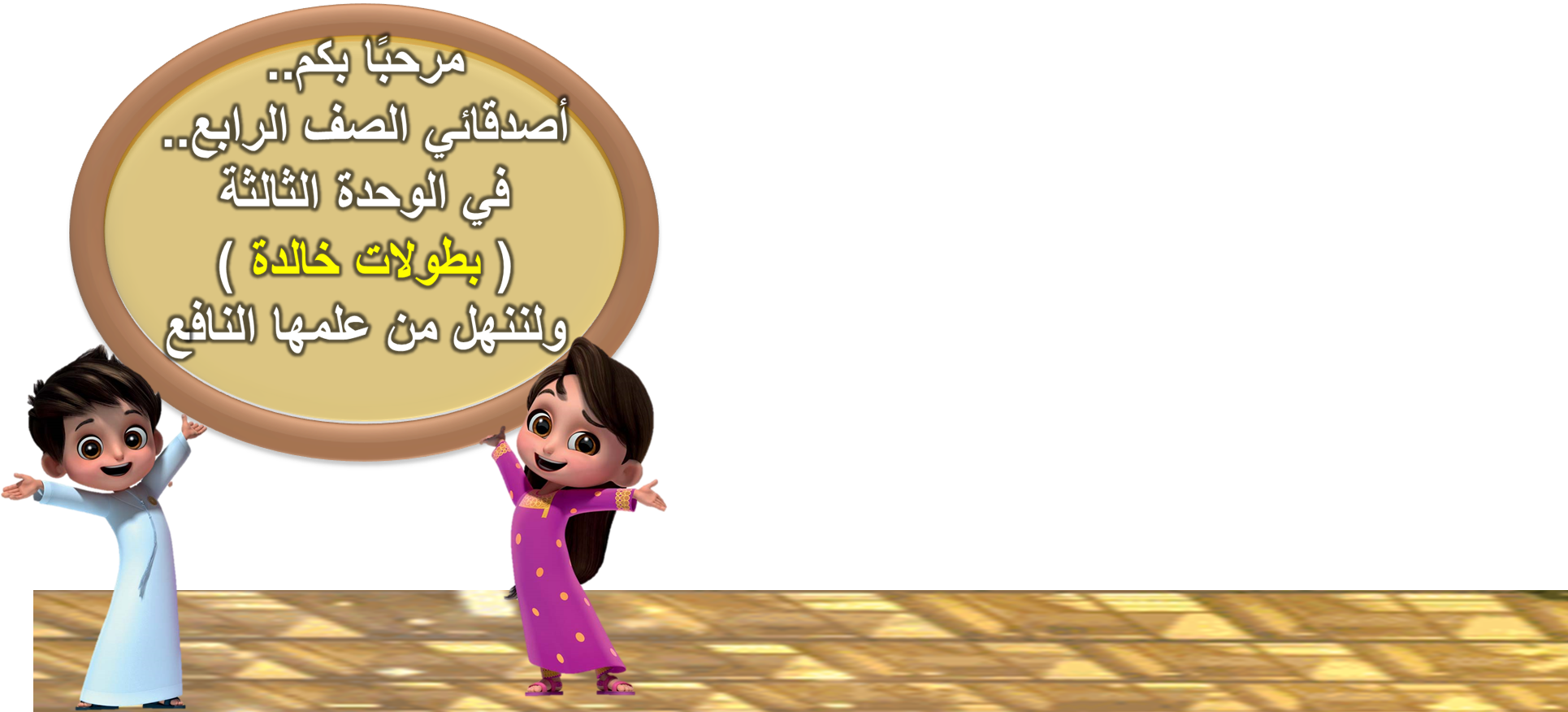 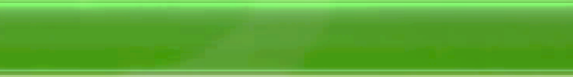 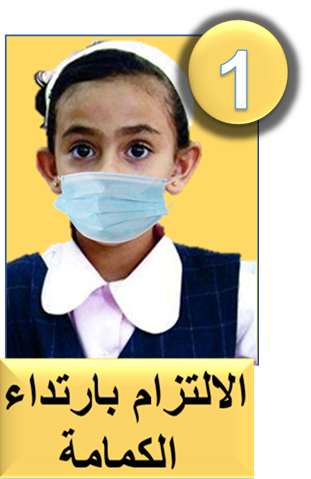 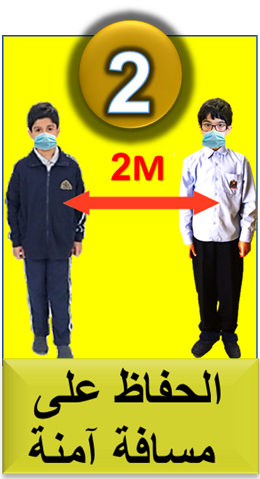 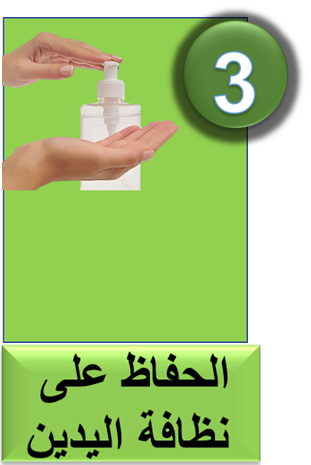 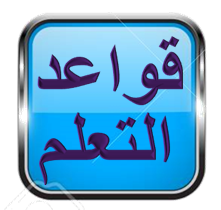 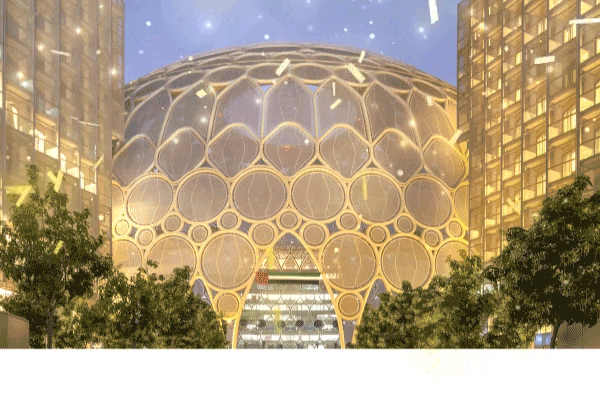 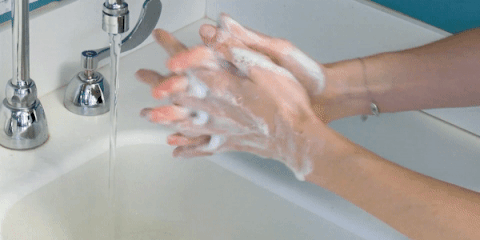 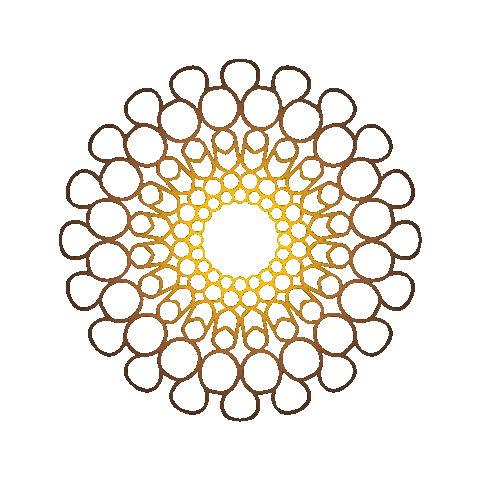 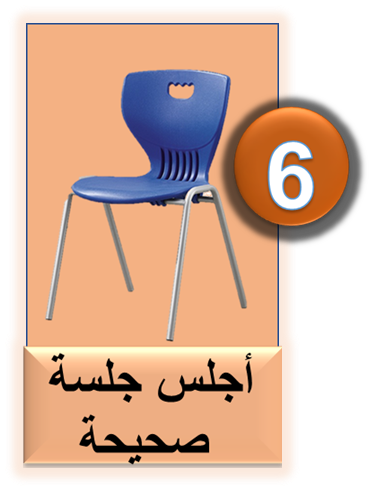 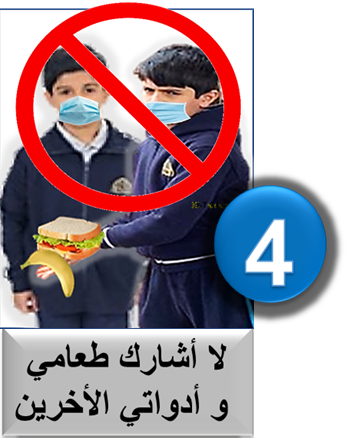 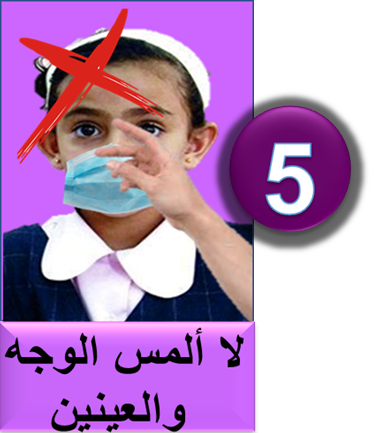 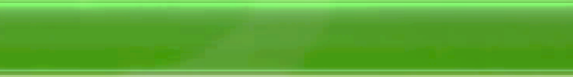 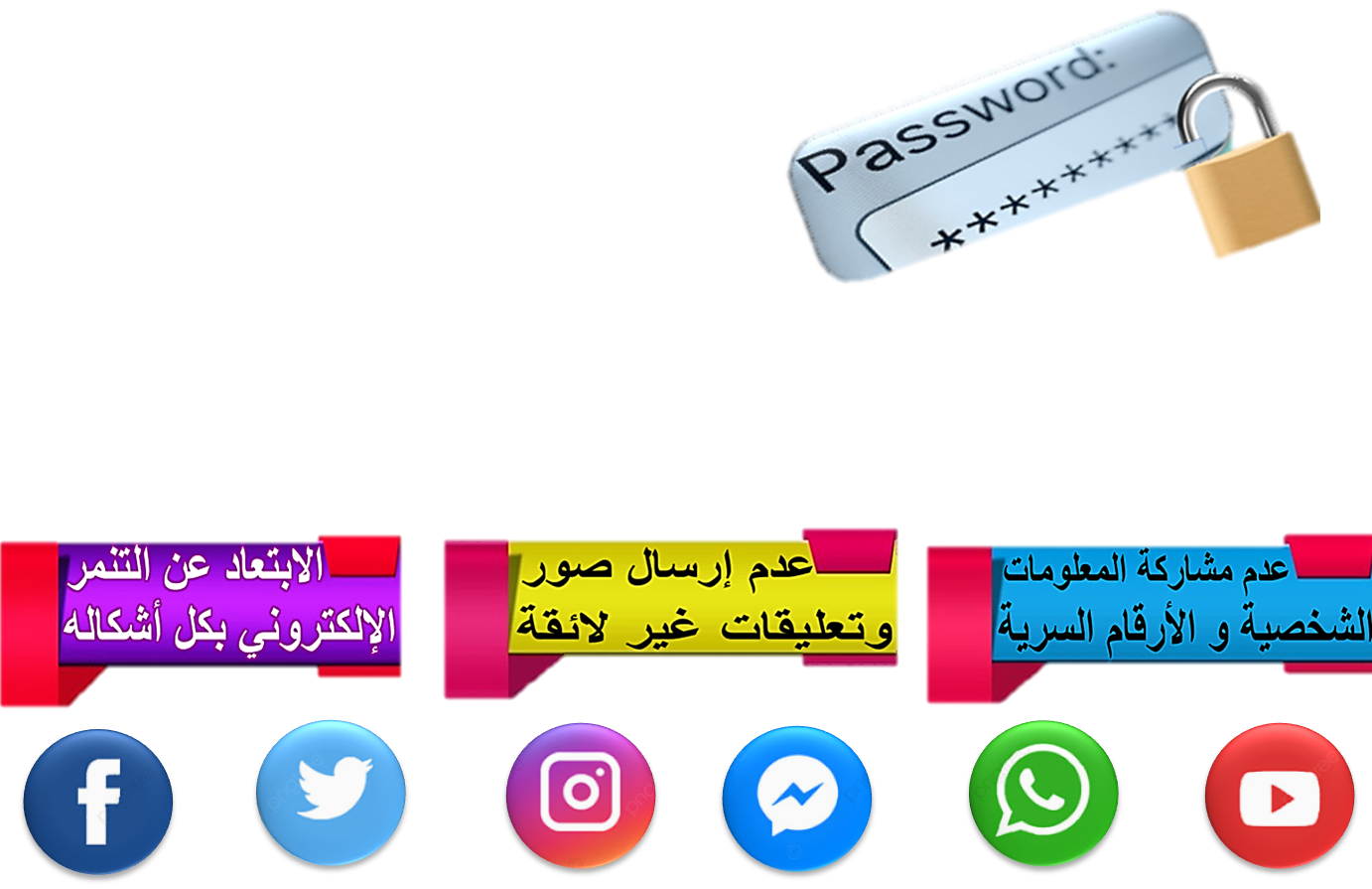 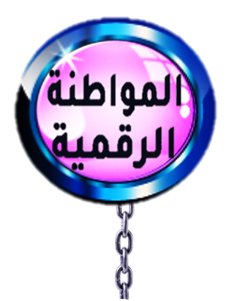 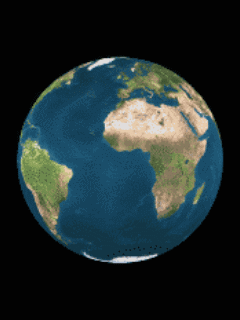 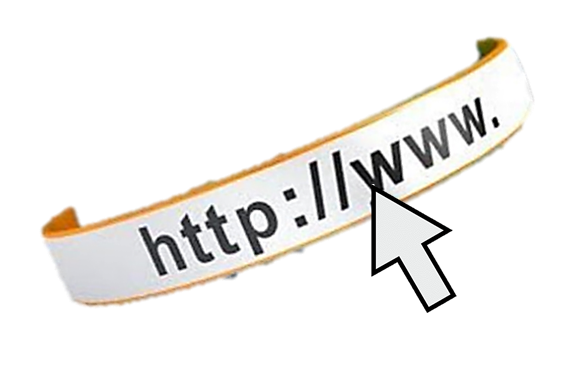 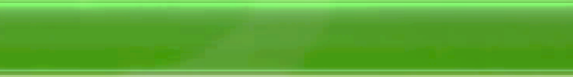 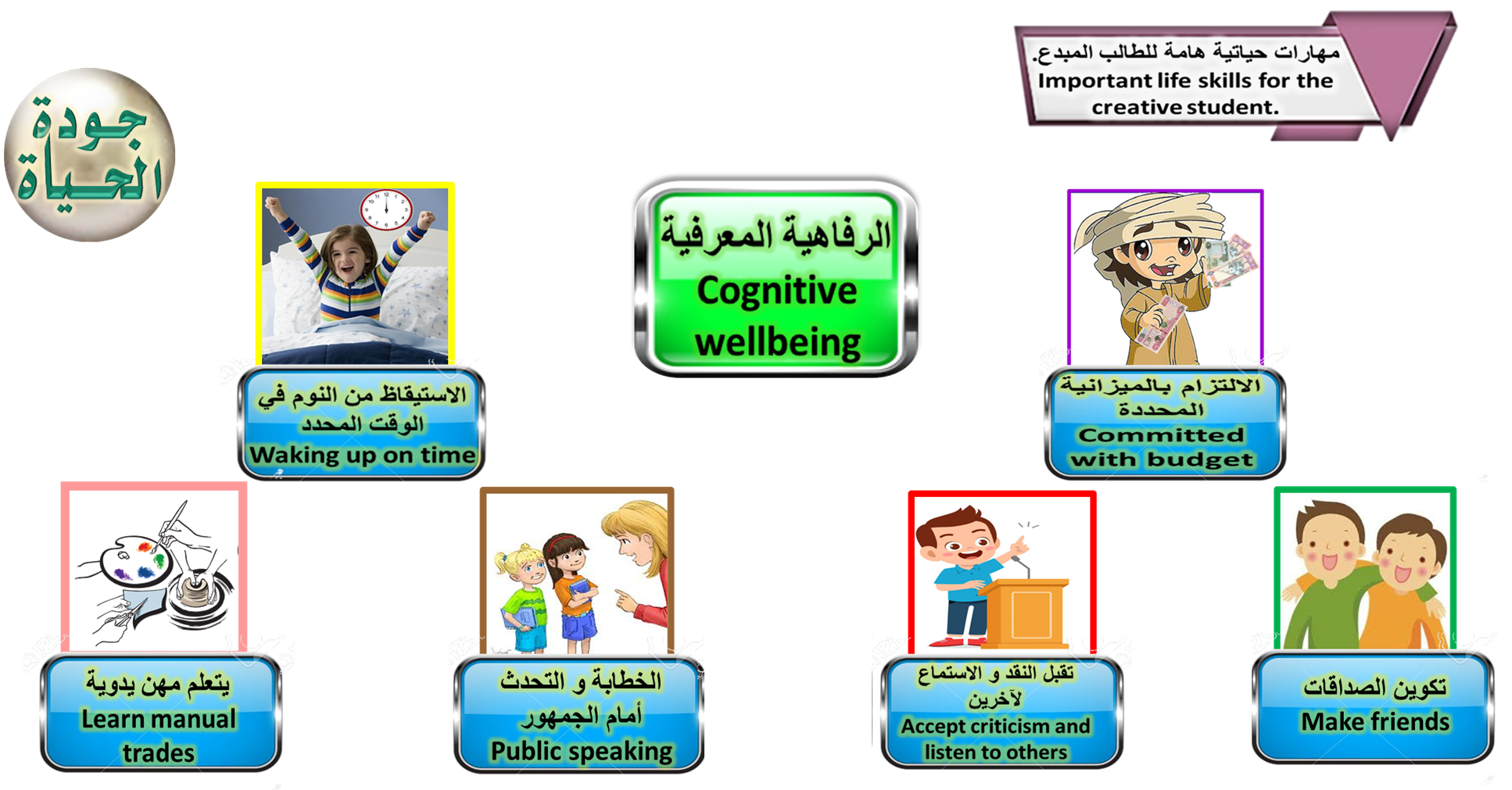 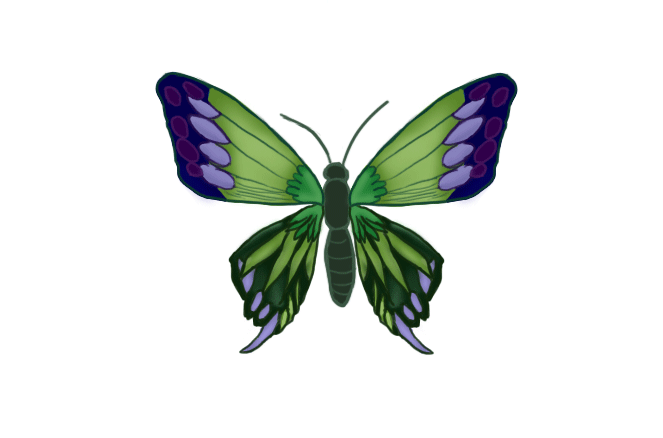 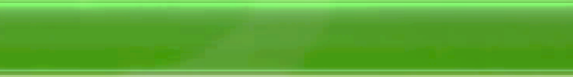 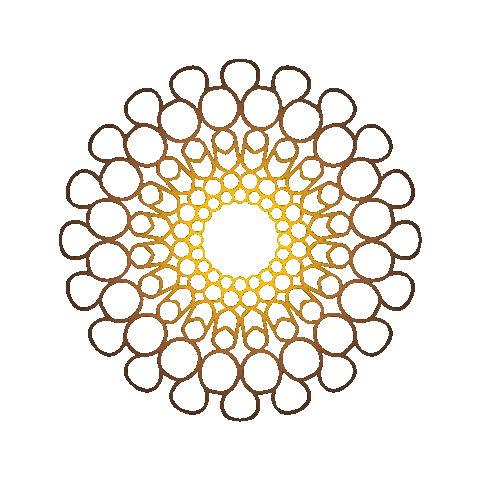 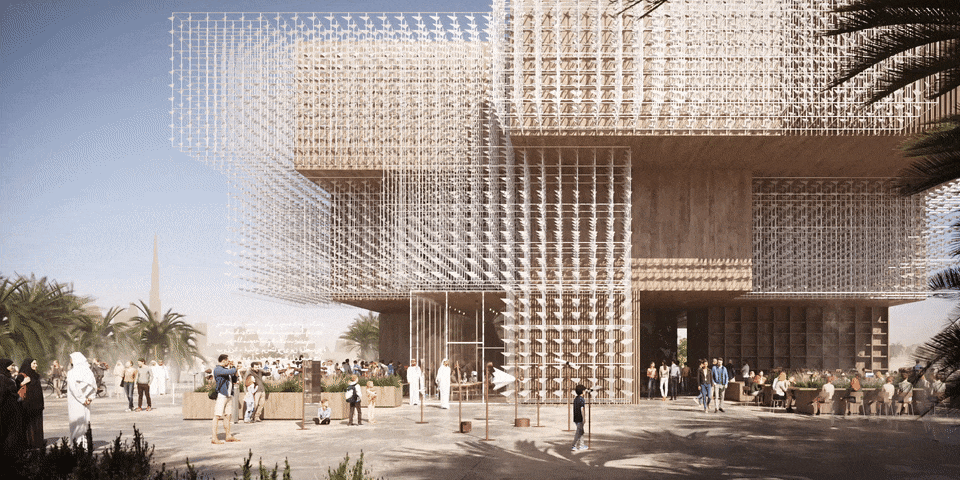 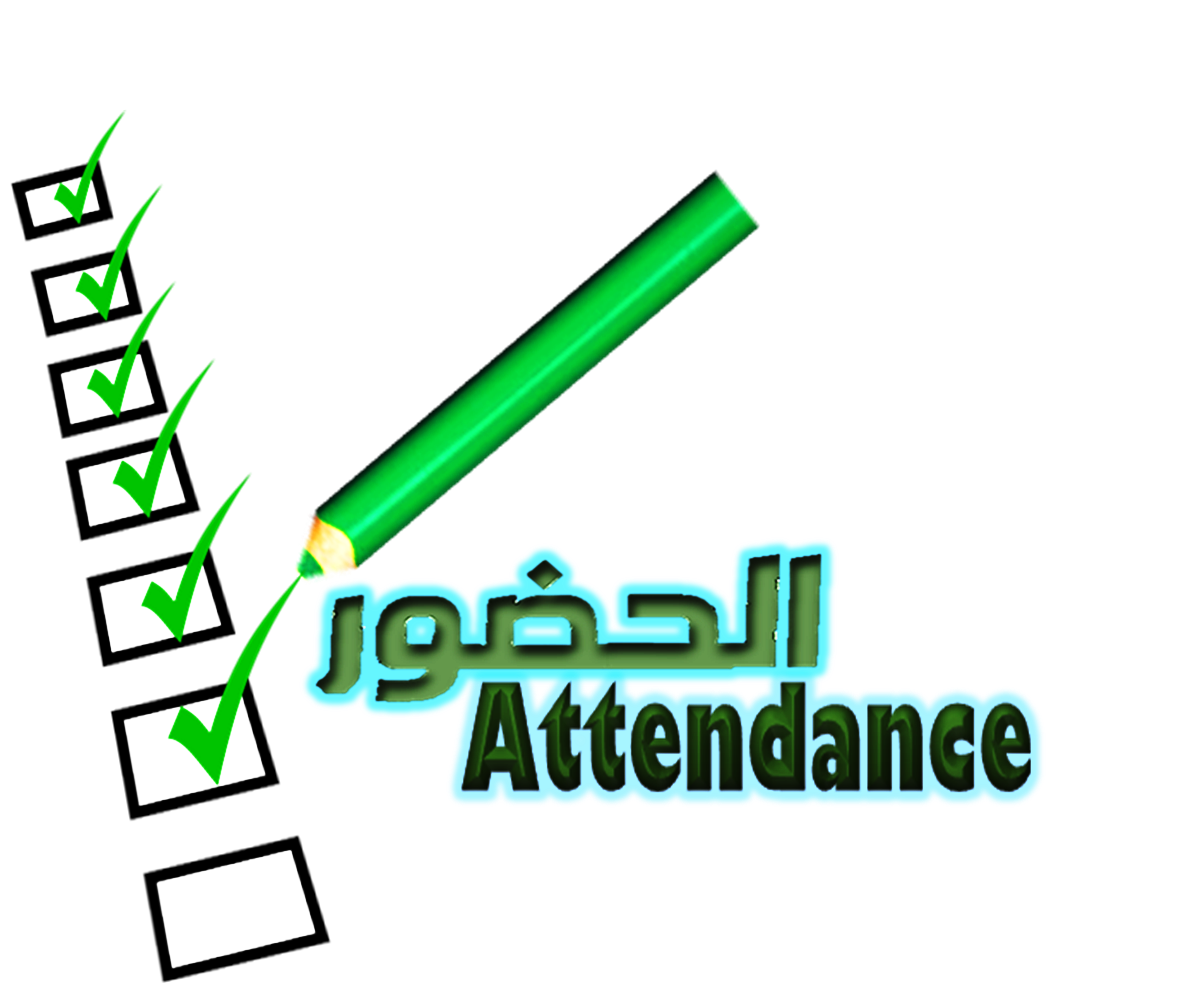 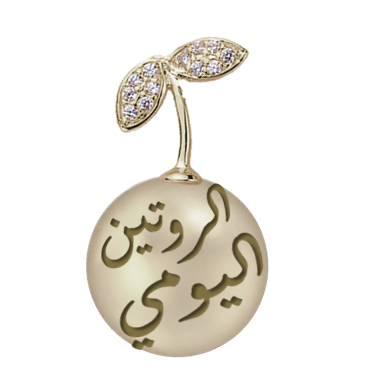 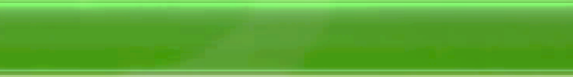 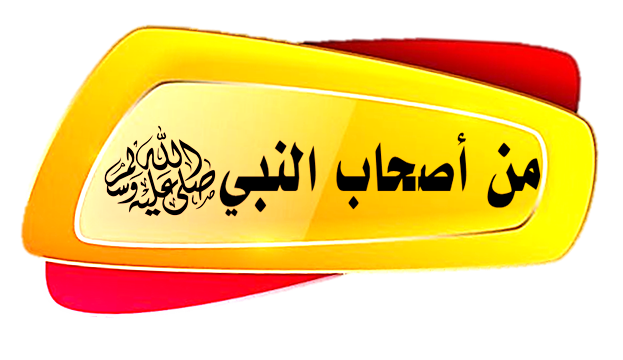 أبو هريرة
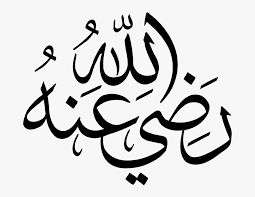 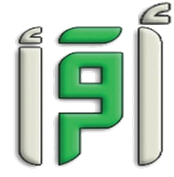 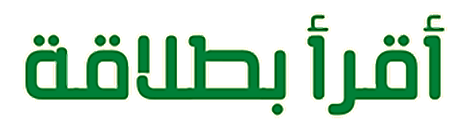 عبد الرحمن بن صخر الدوسي عُرف في الجاهلية باسم عبد شمس، وعندما أسلم أطلق عليه الرسول ﷺ ، اسم عبد الرحمن ، و كني بأبي هريرة؛ لأنه كان رحيمًا يحمل هرة في جيب كمه ، واشتهر بكثرة روايته للحديث عن الرسول ﷺ.
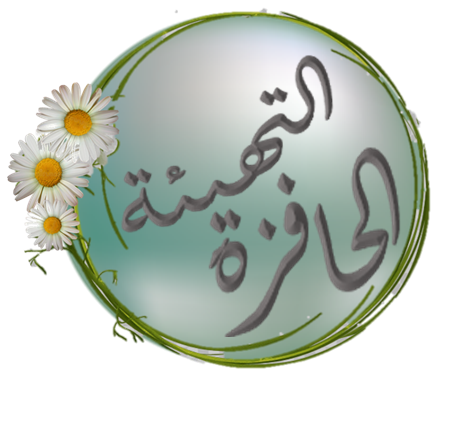 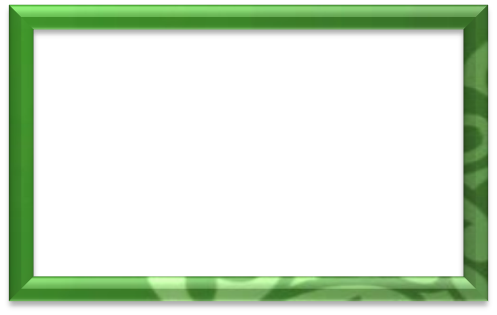 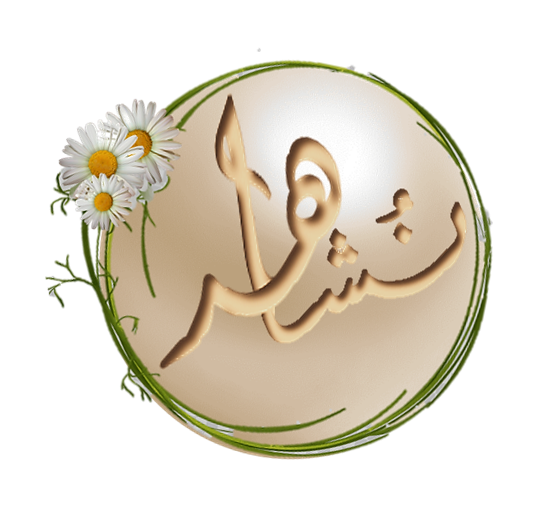 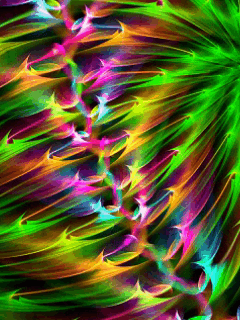 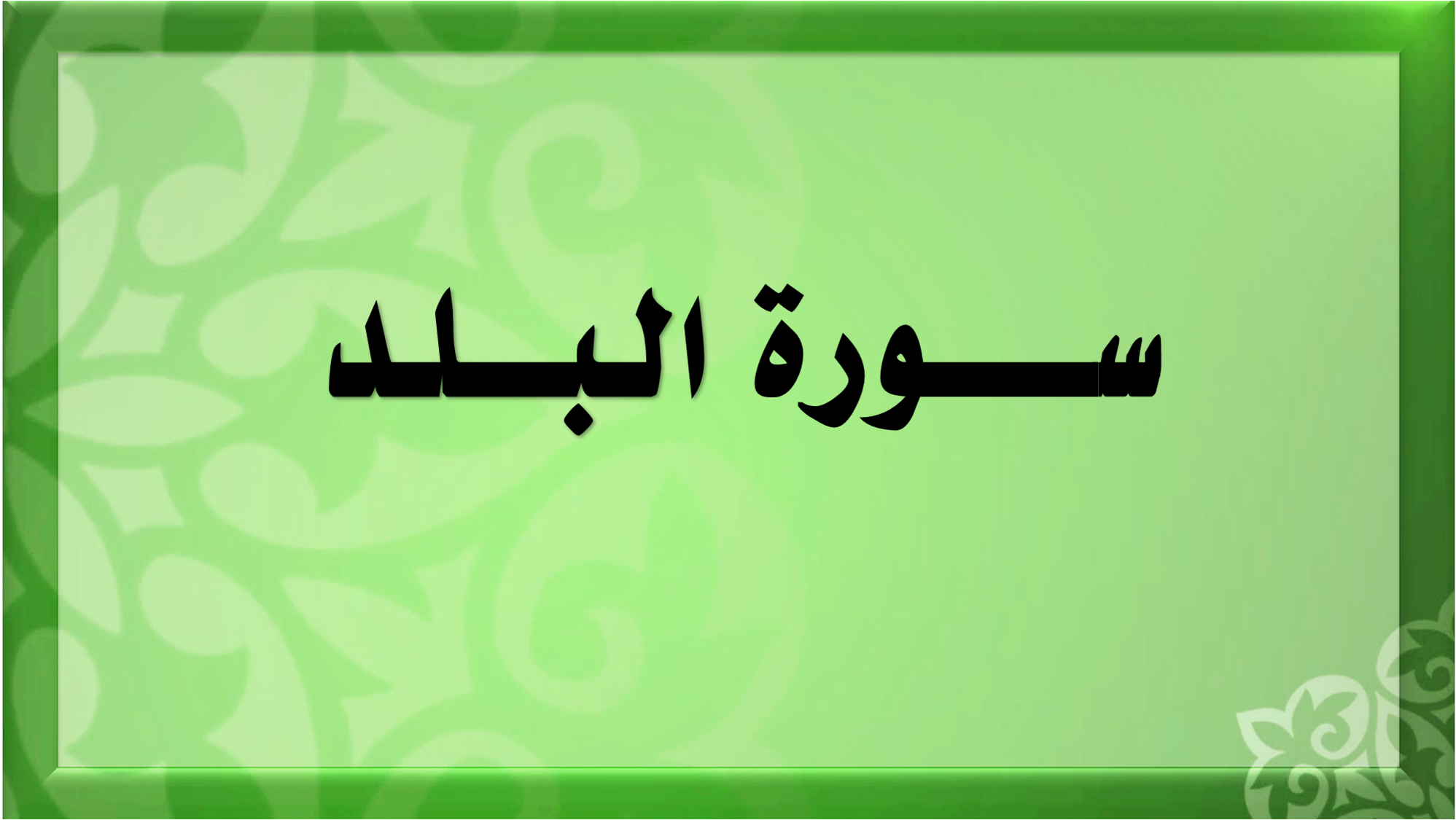 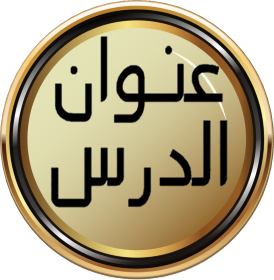 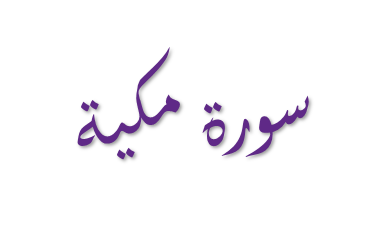 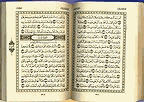 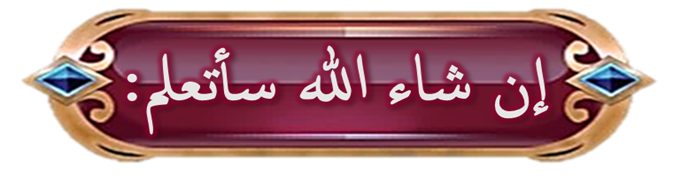 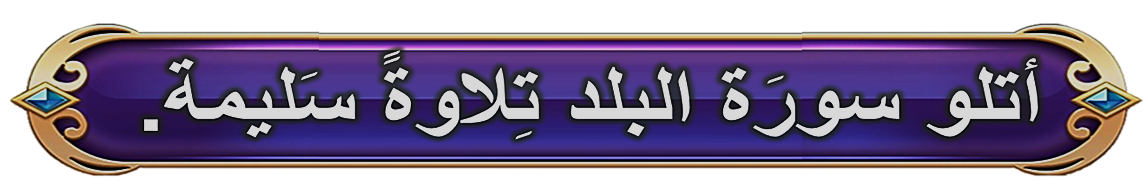 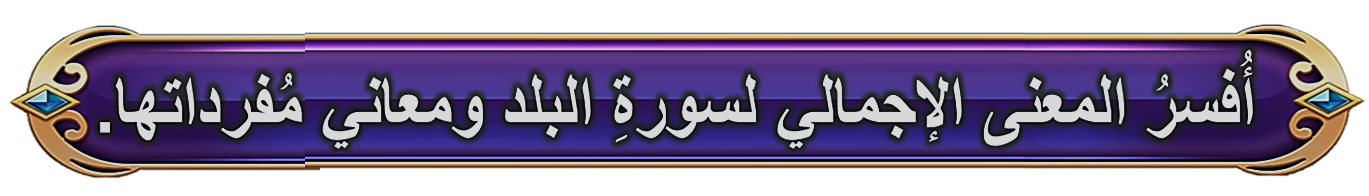 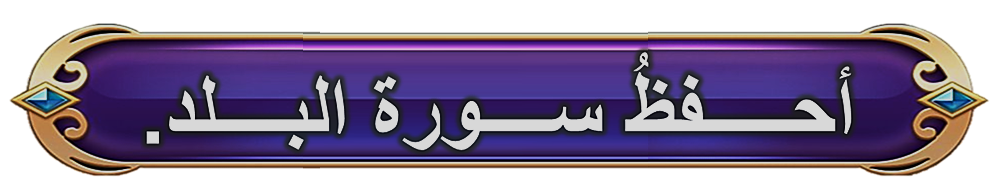 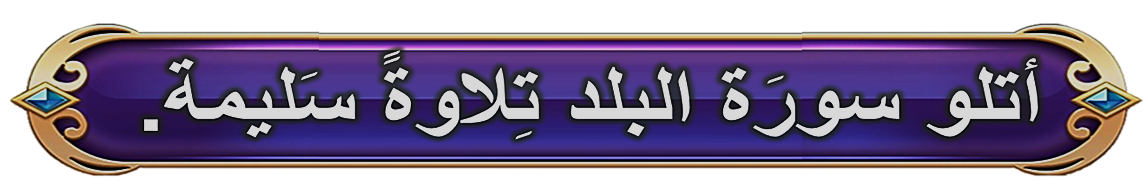 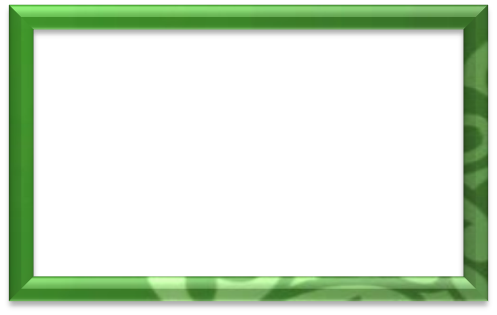 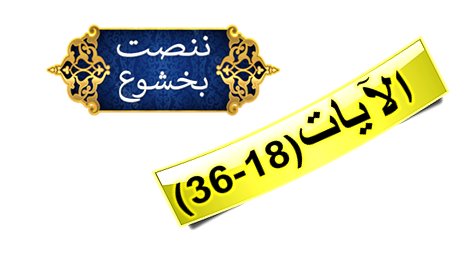 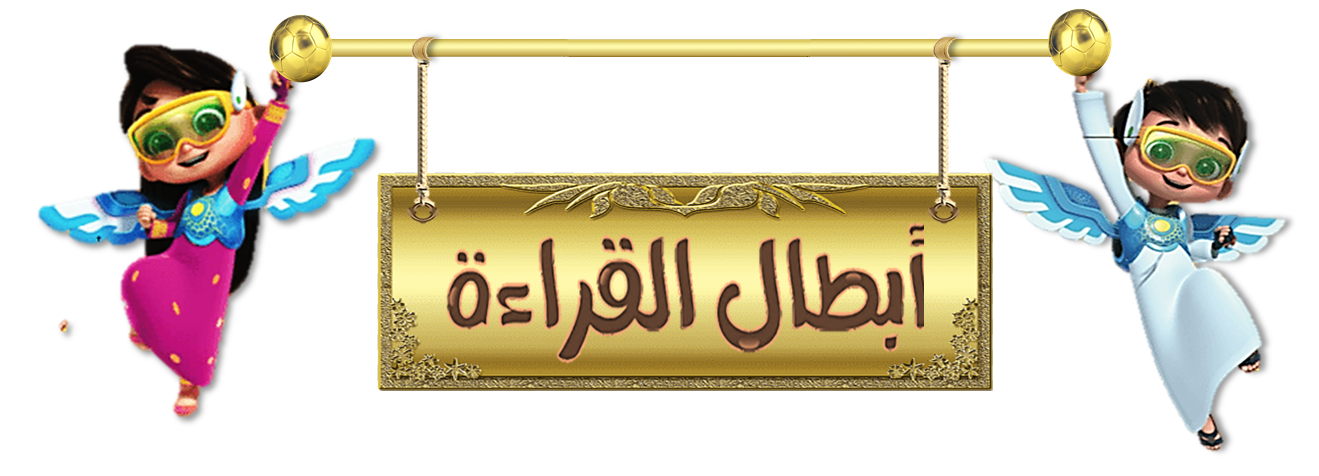 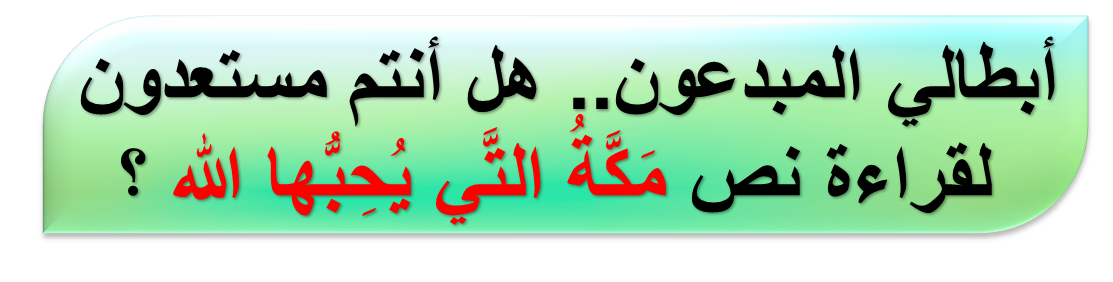 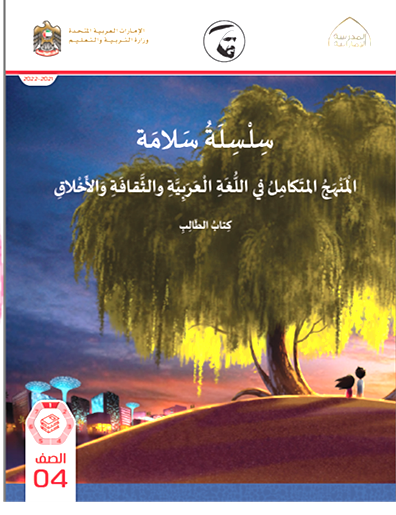 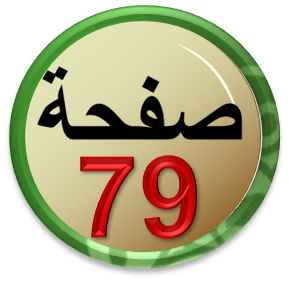 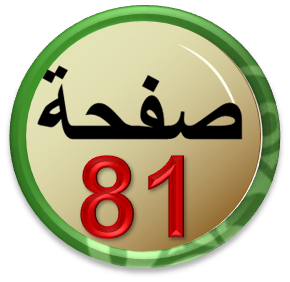 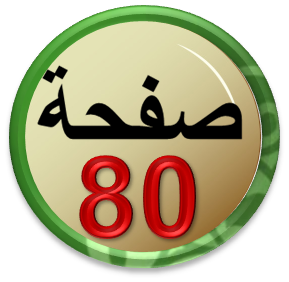 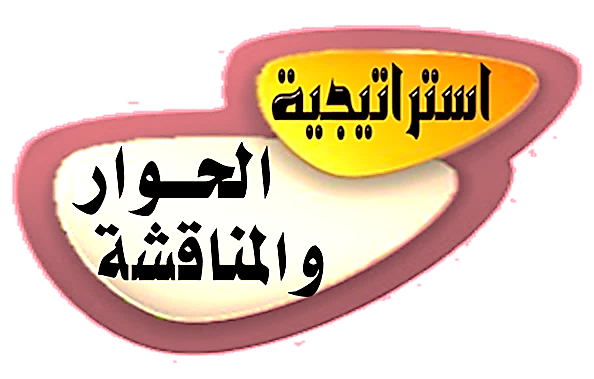 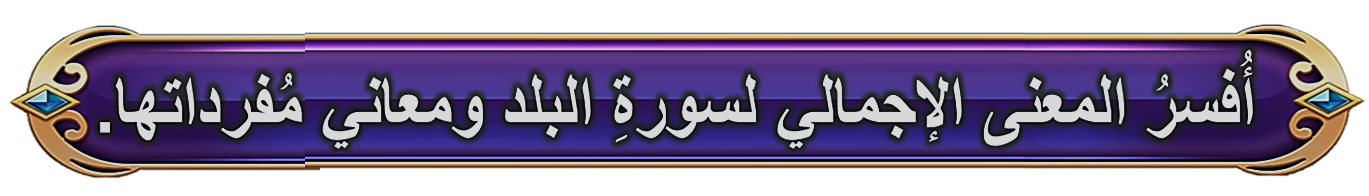 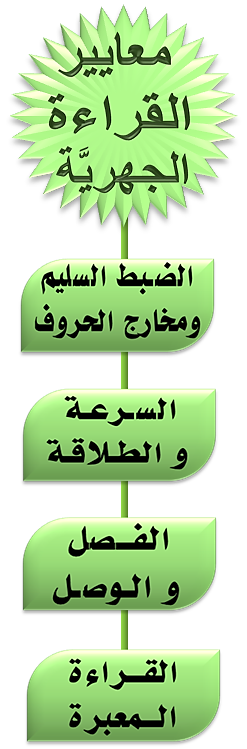 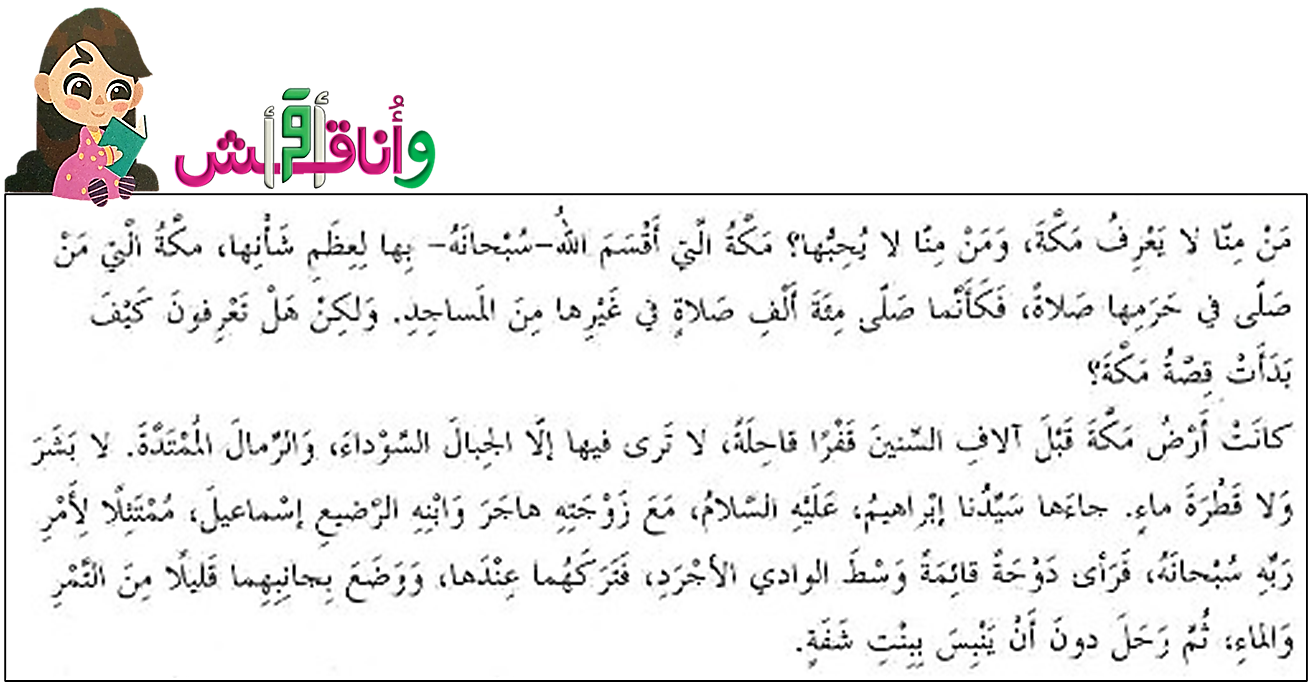 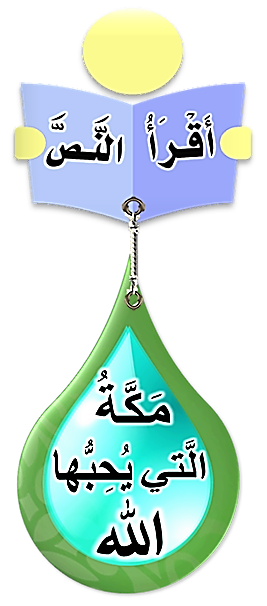 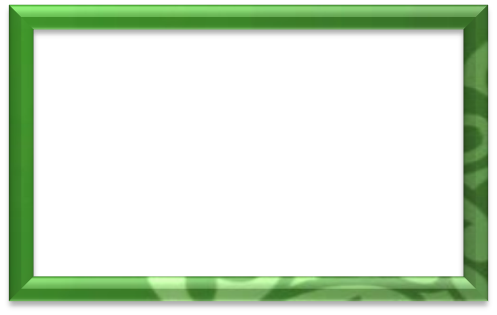 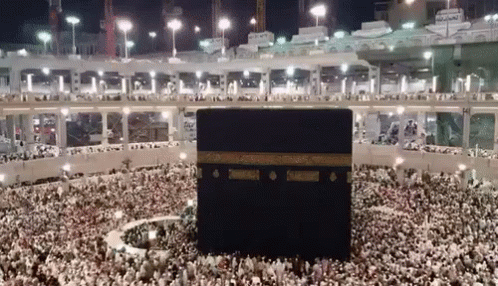 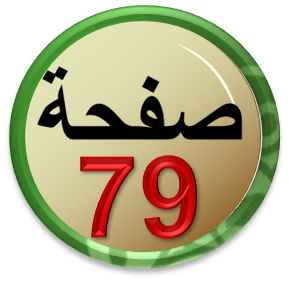 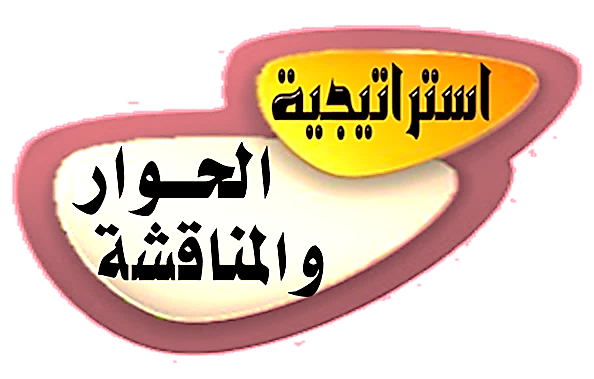 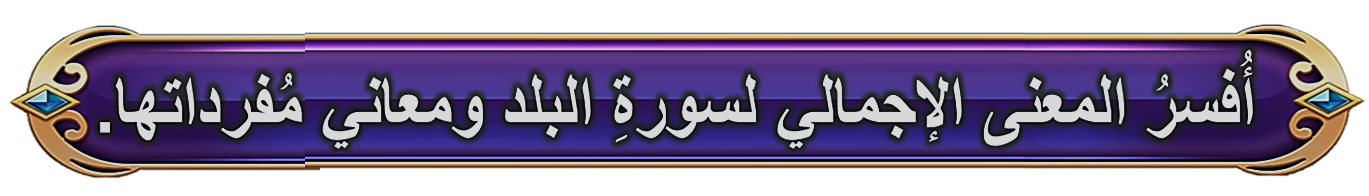 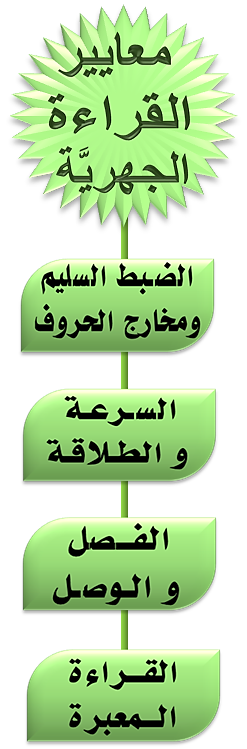 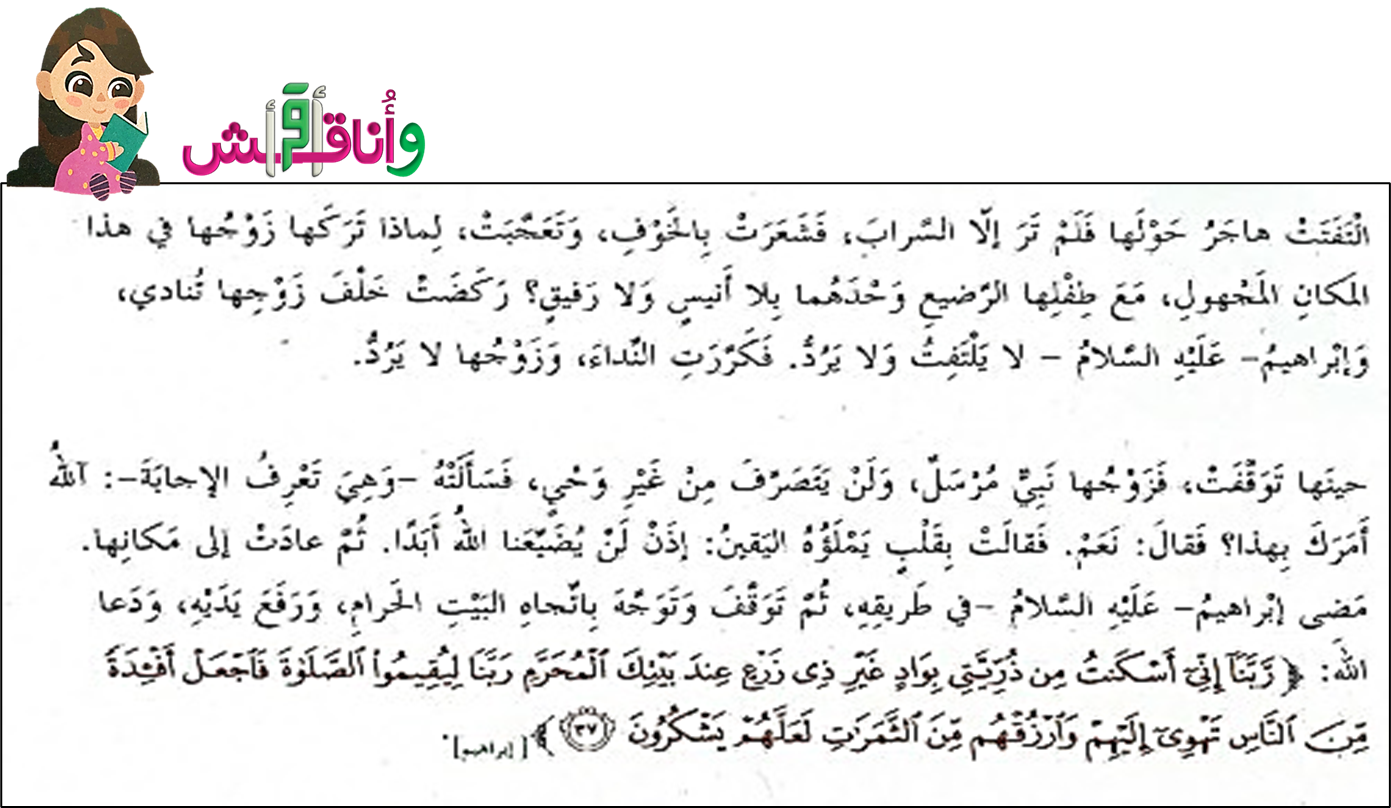 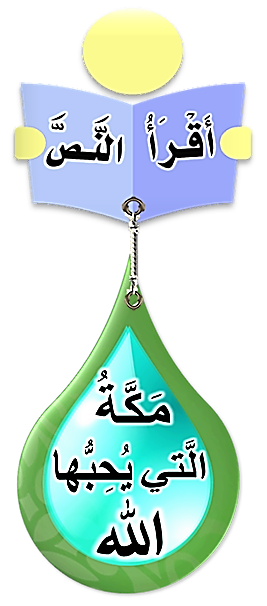 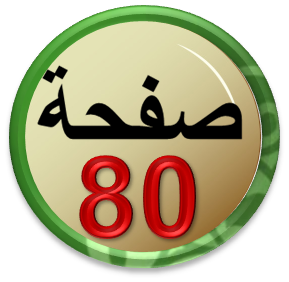 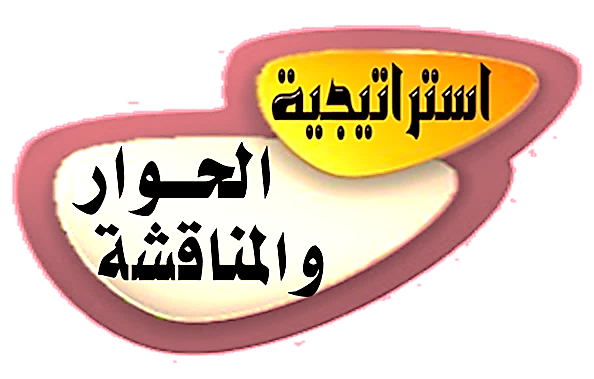 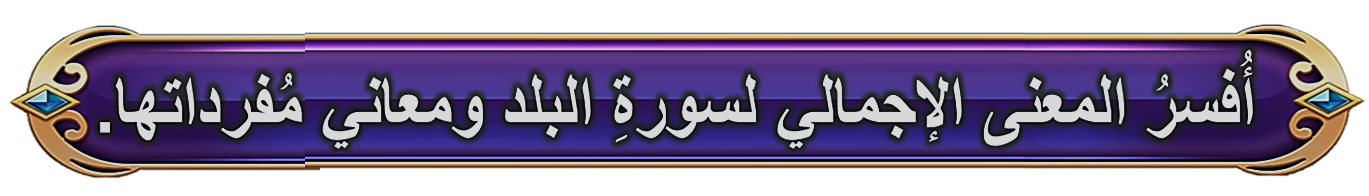 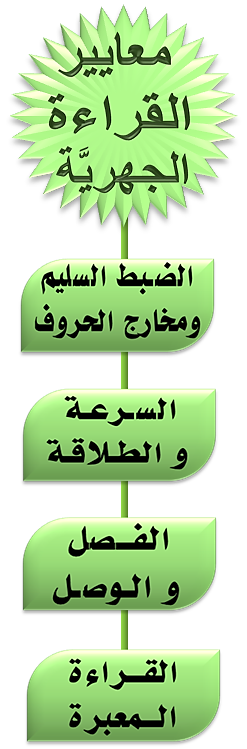 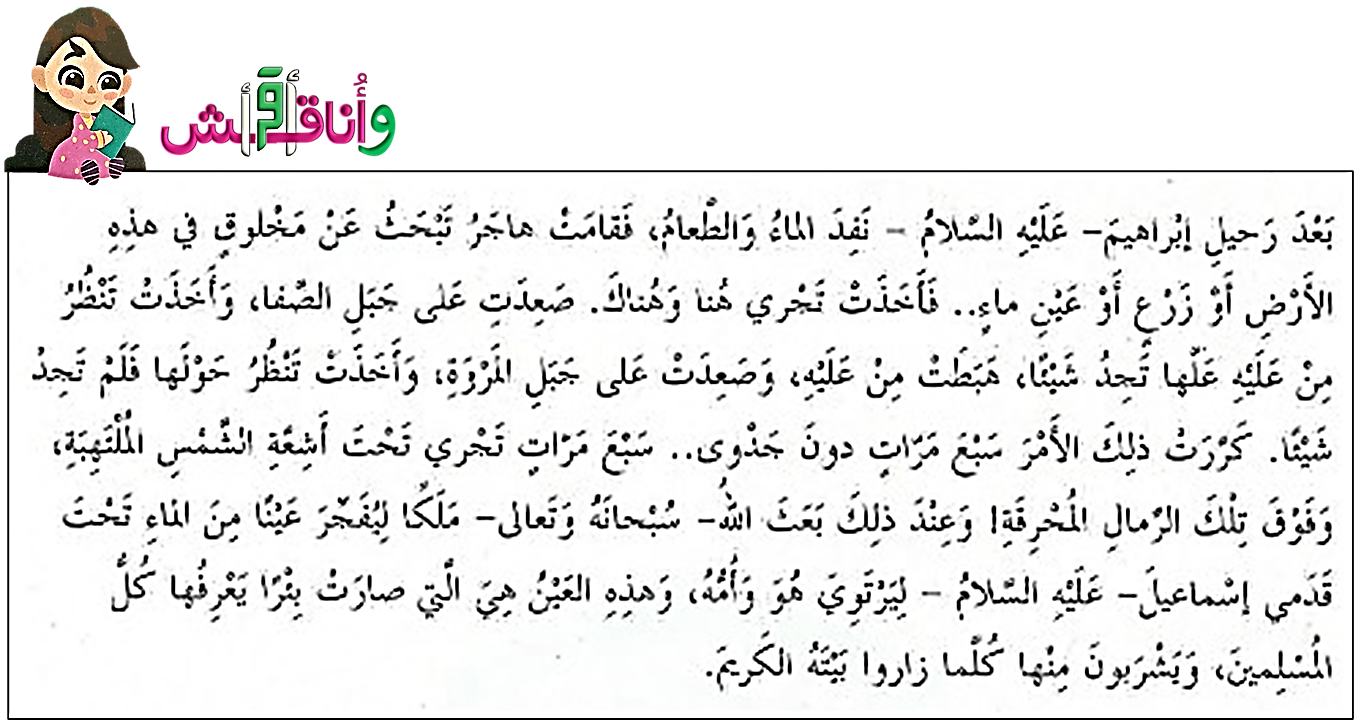 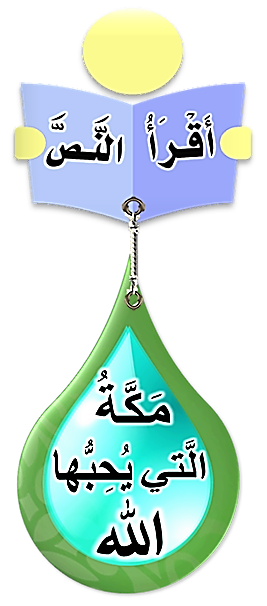 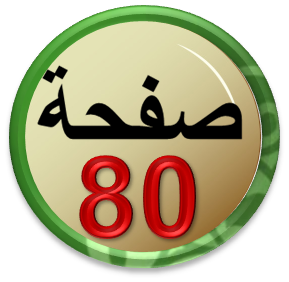 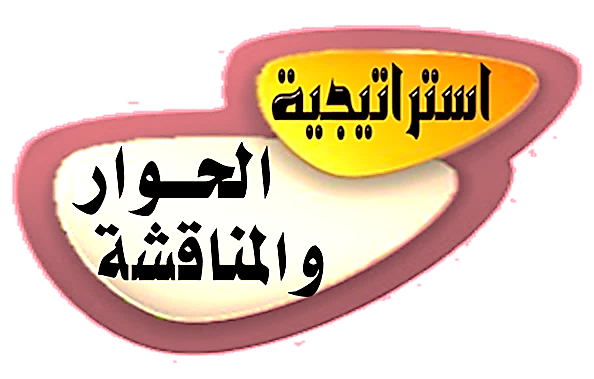 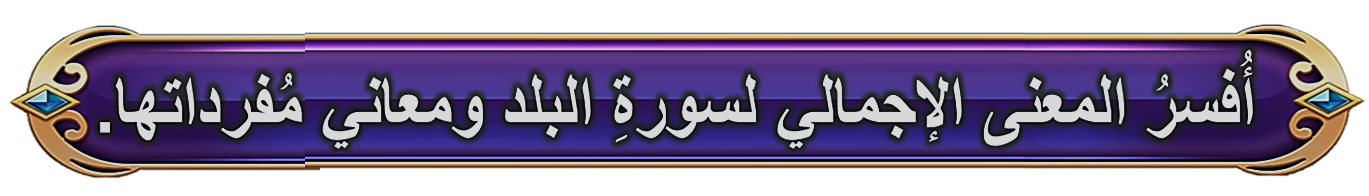 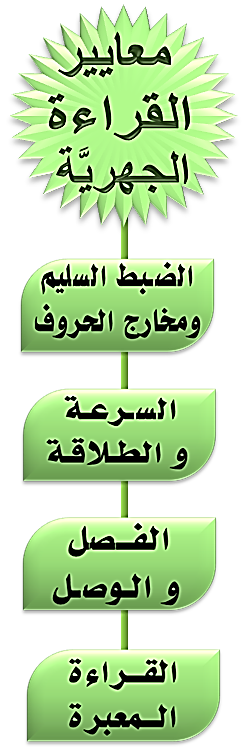 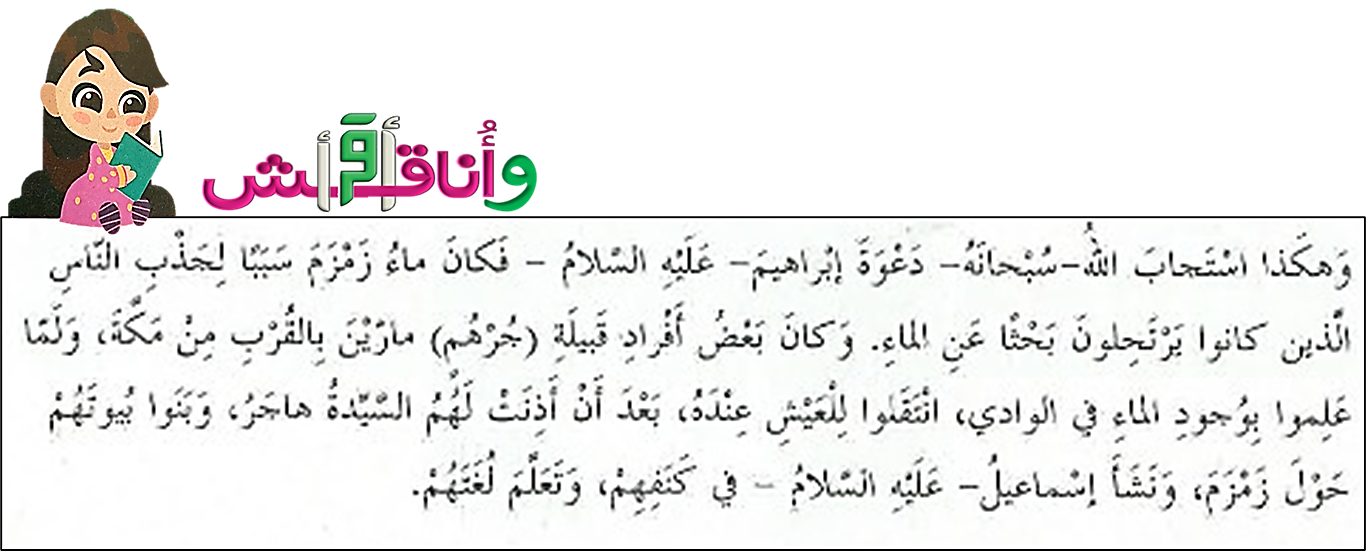 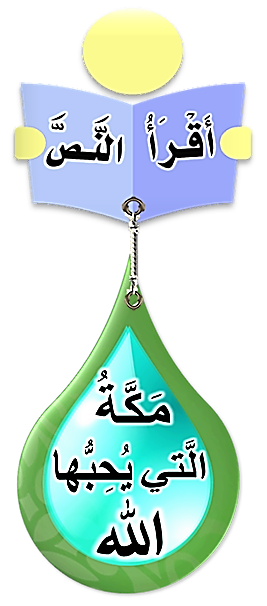 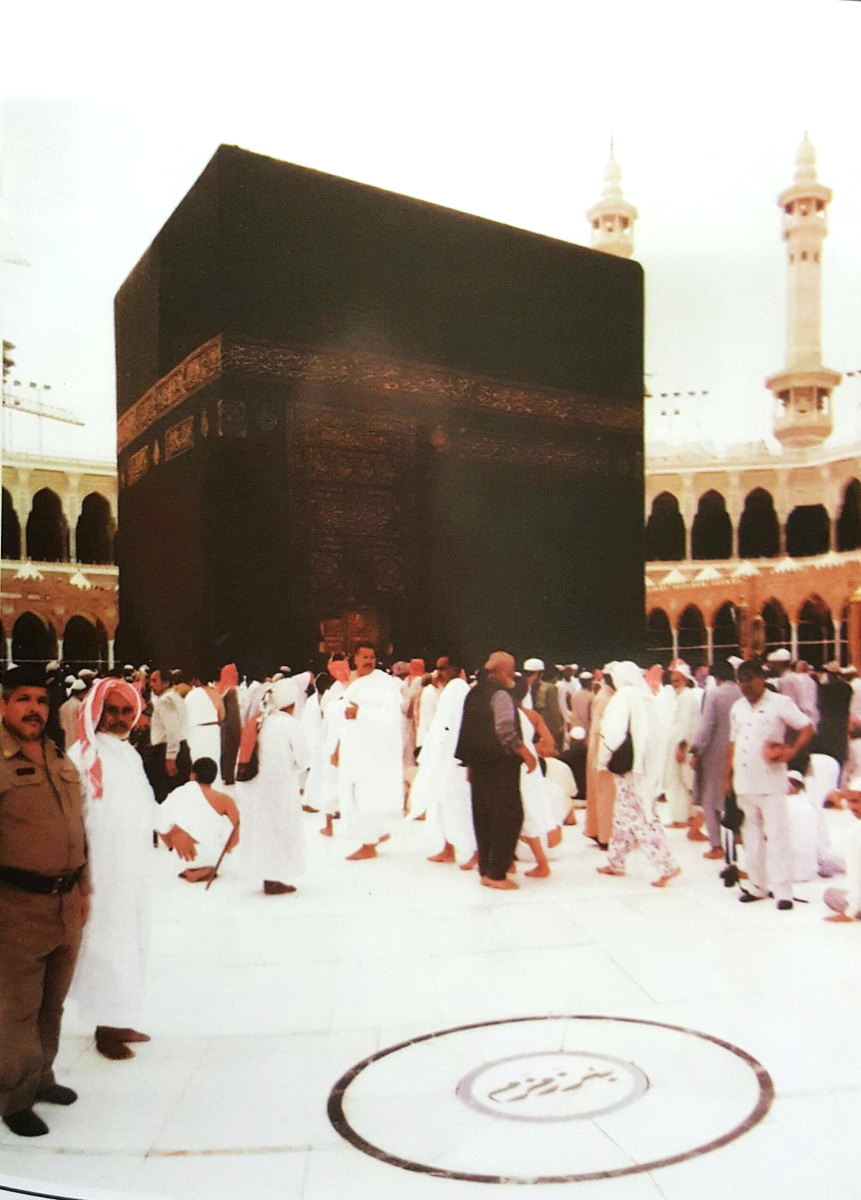 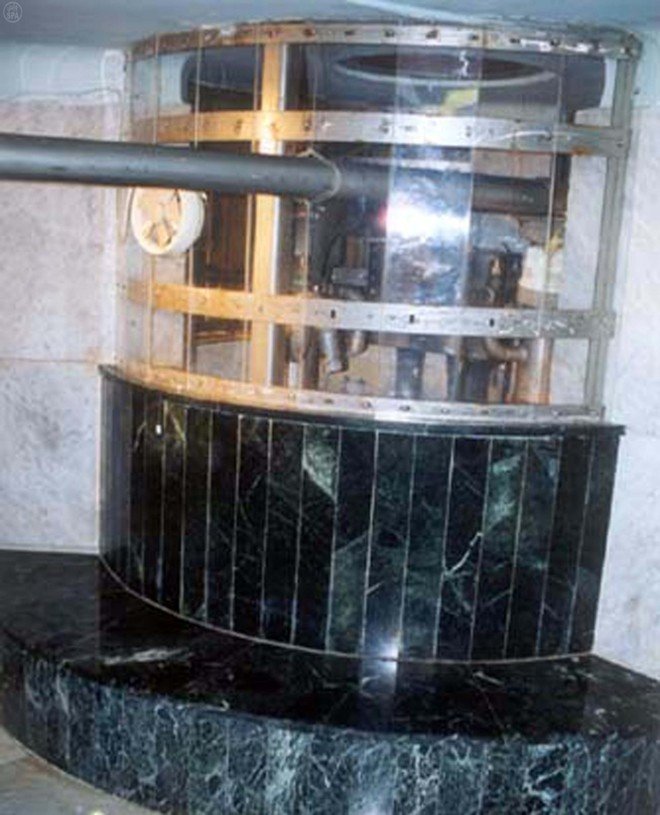 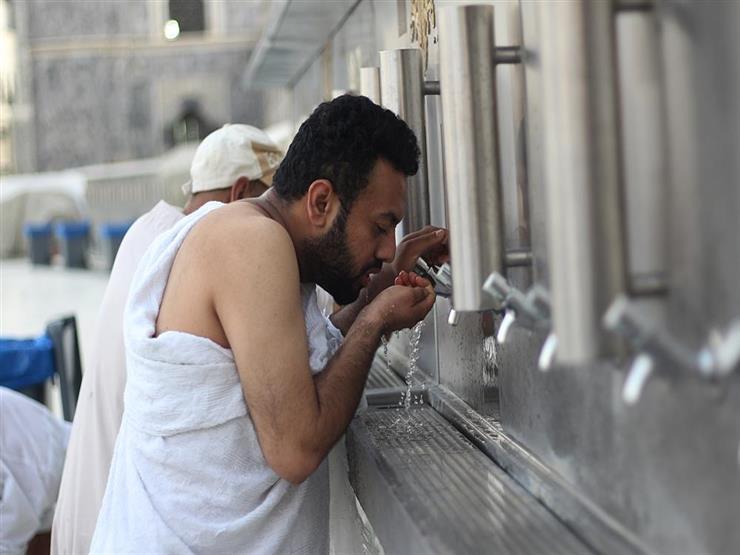 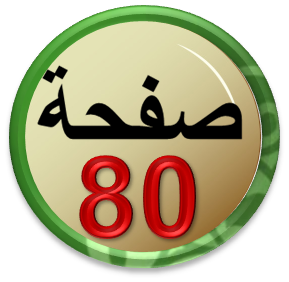 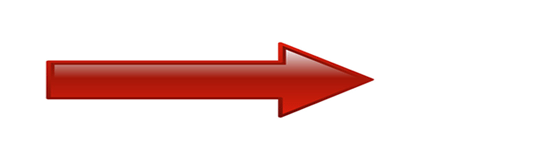 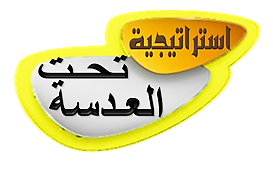 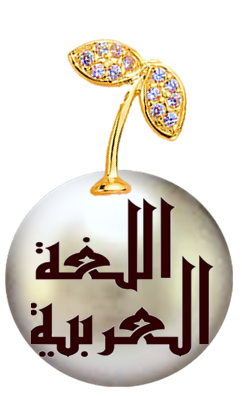 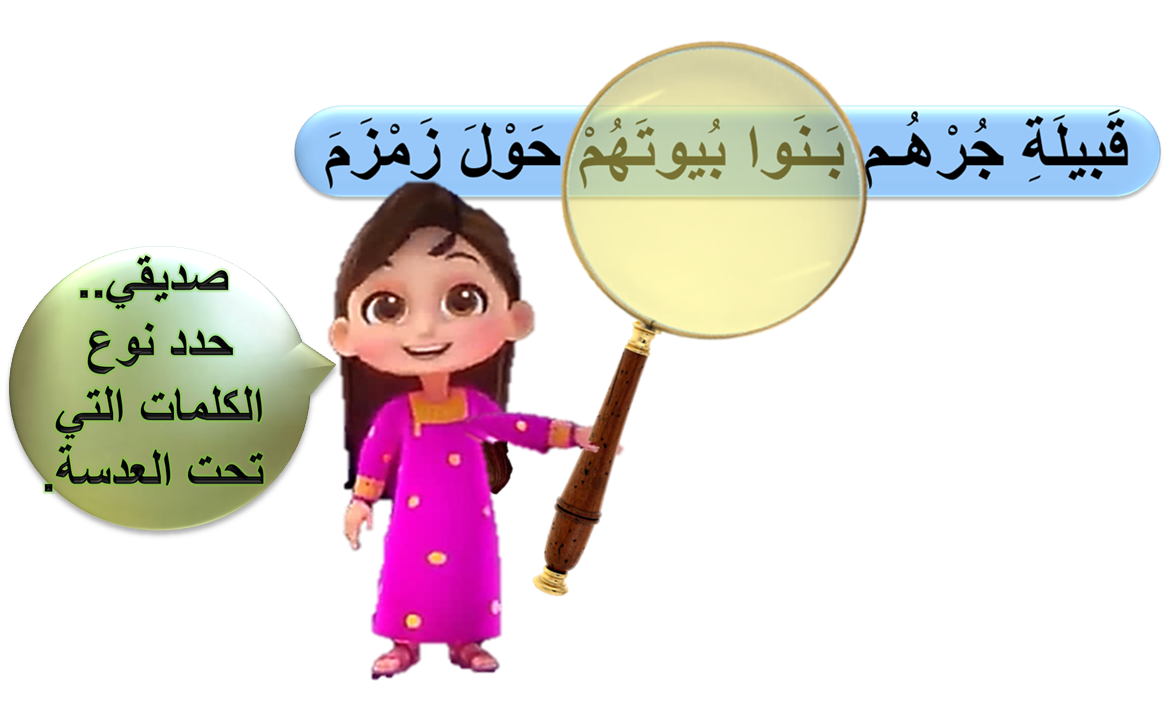 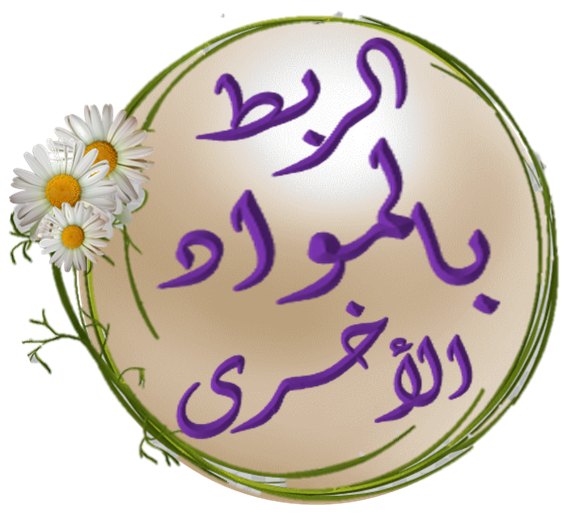 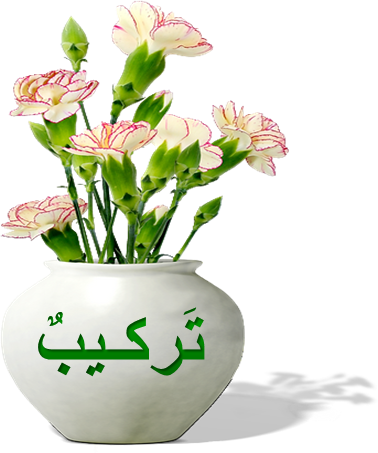 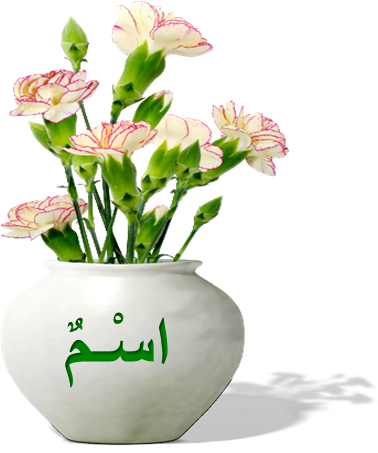 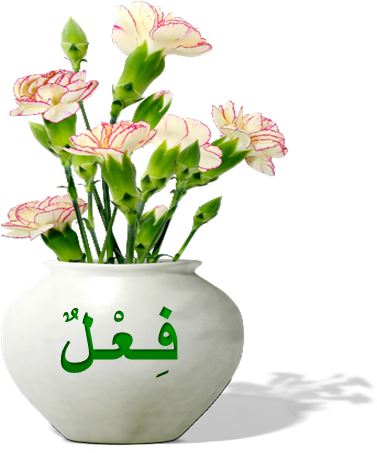 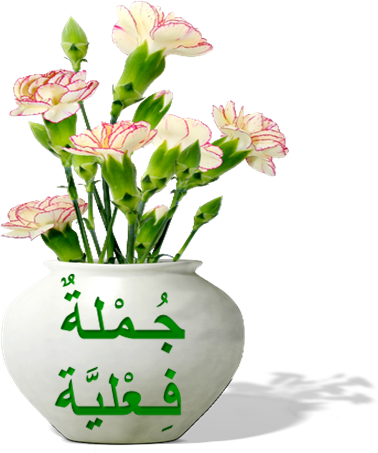 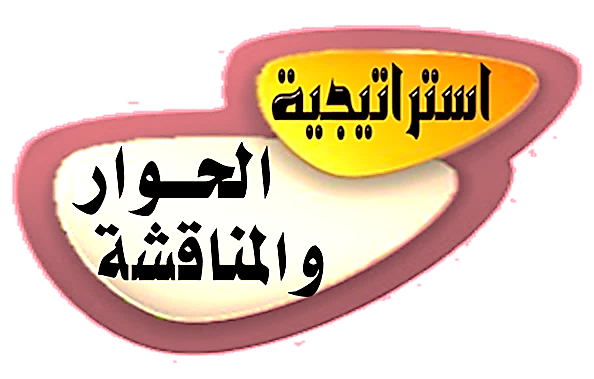 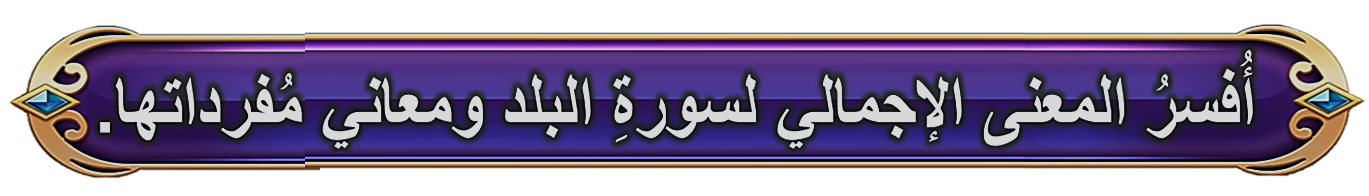 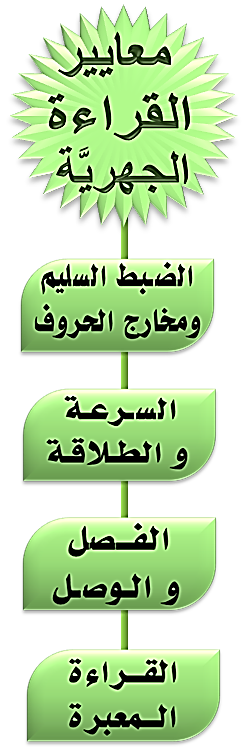 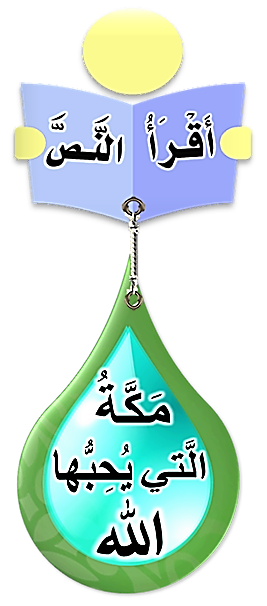 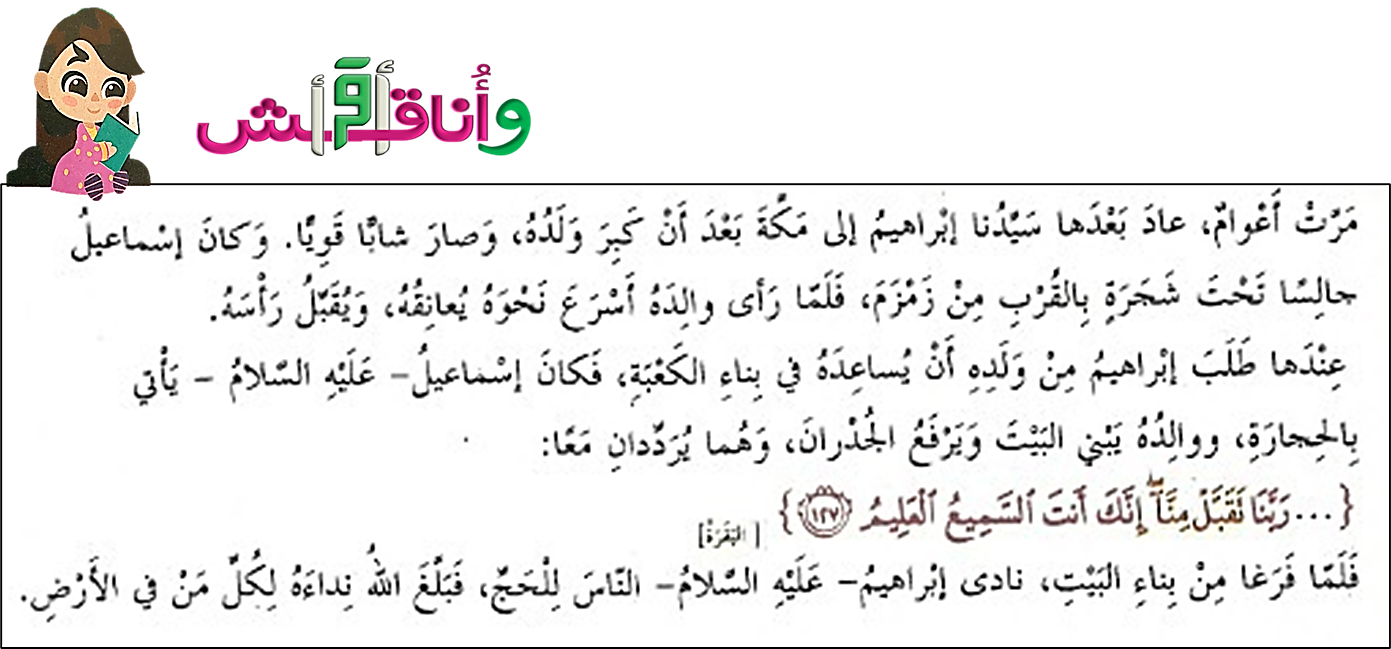 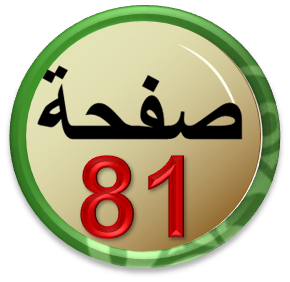 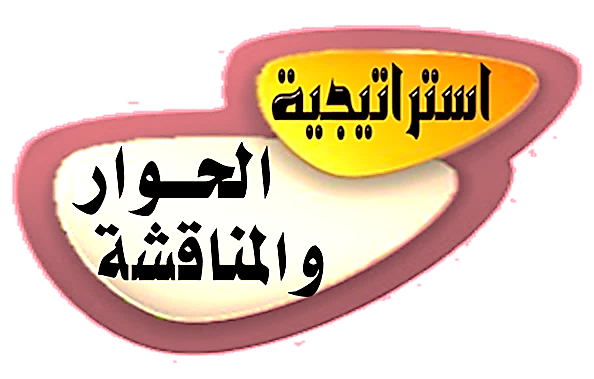 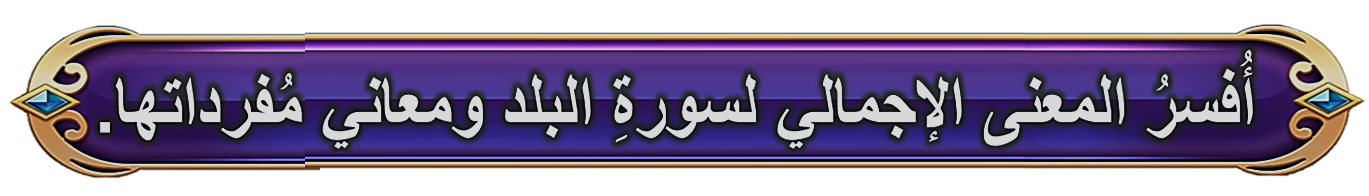 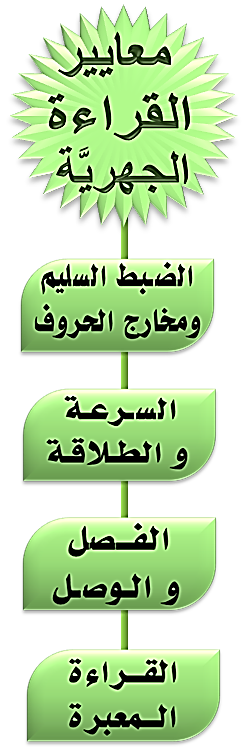 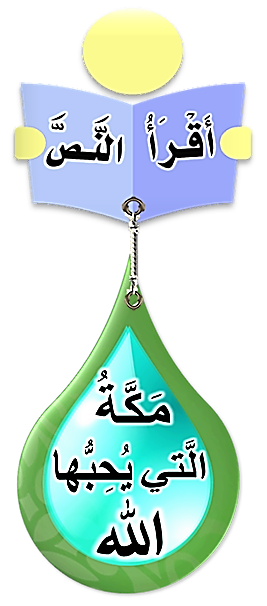 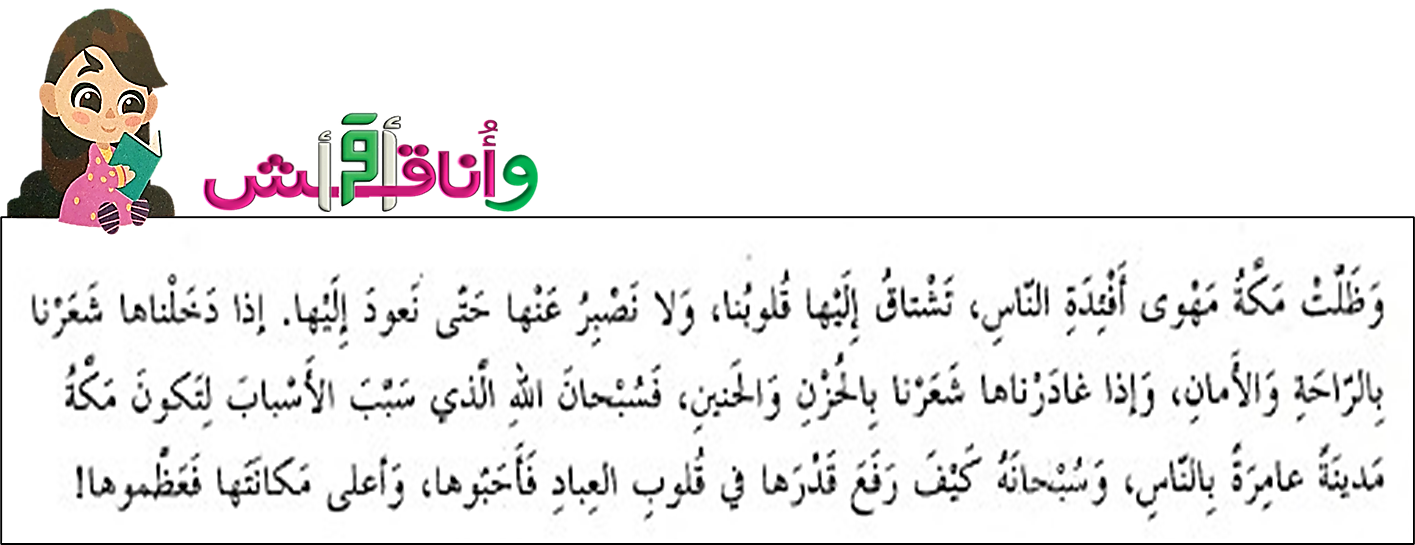 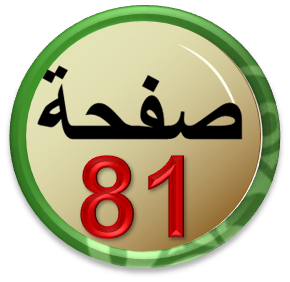 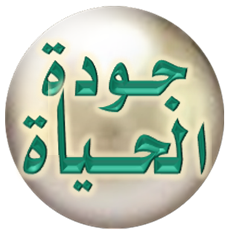 المساعدات الإماراتية للأيتام في الدولة وخارج الدولة
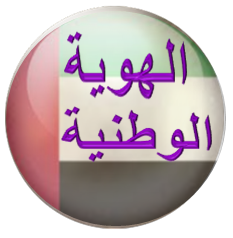 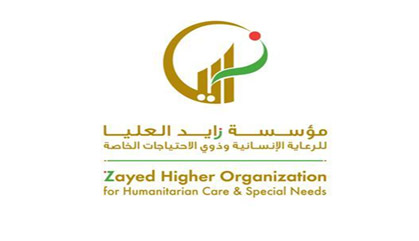 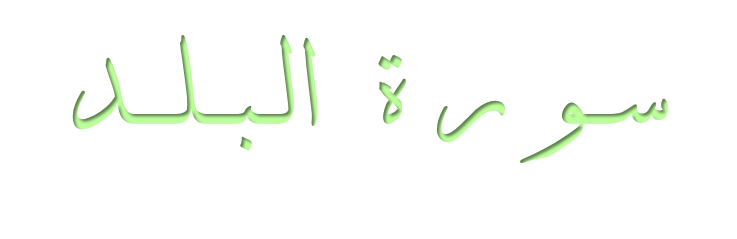 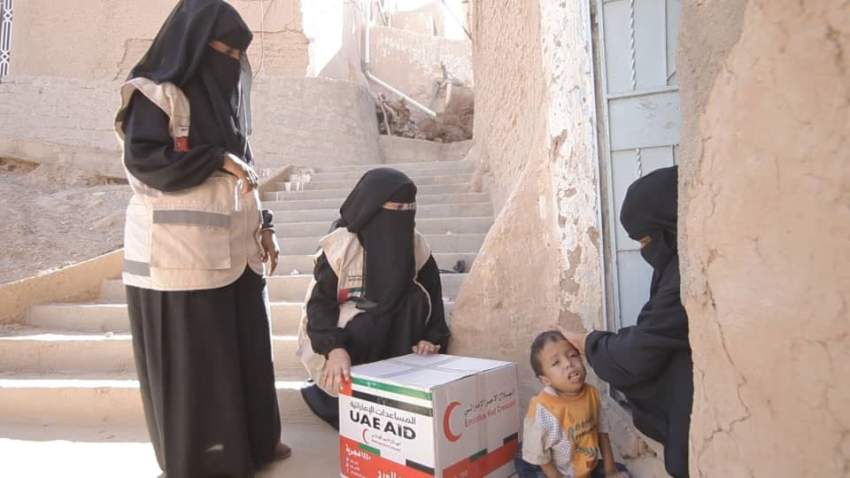 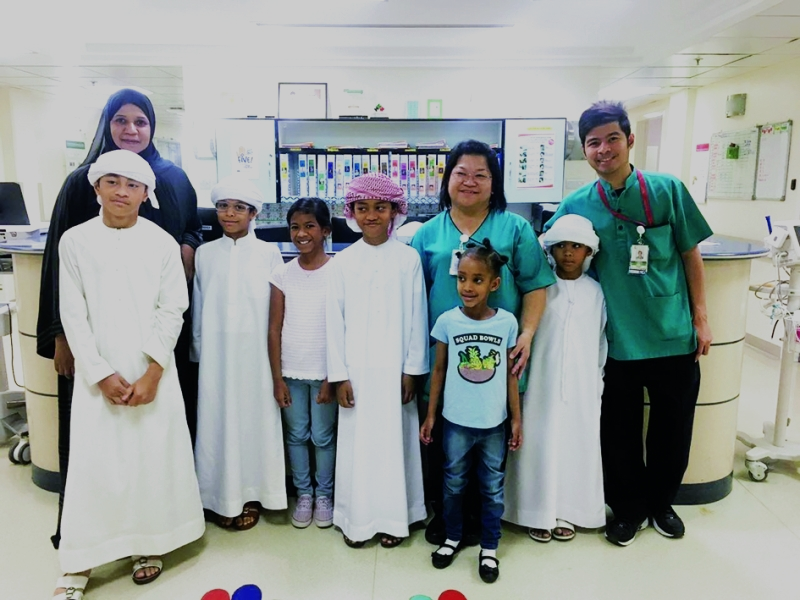 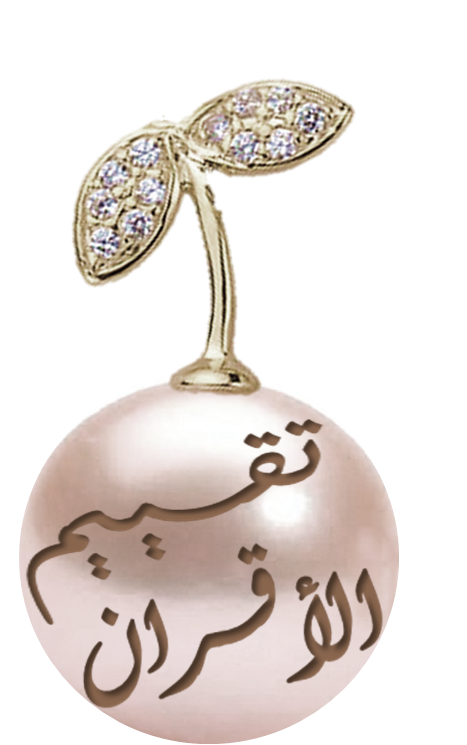 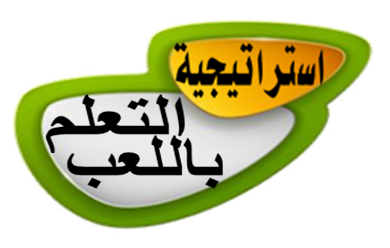 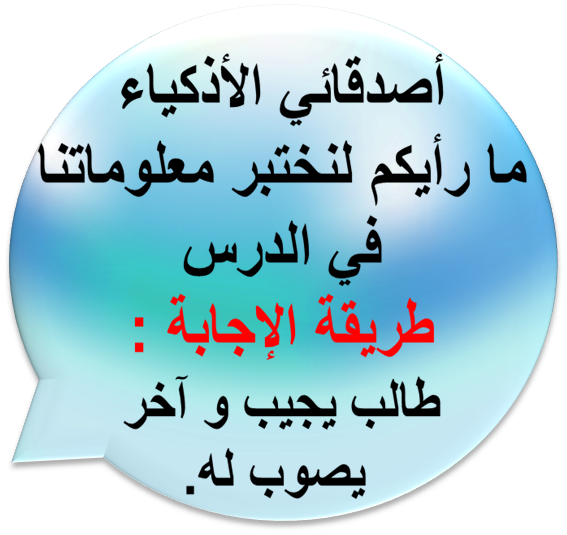 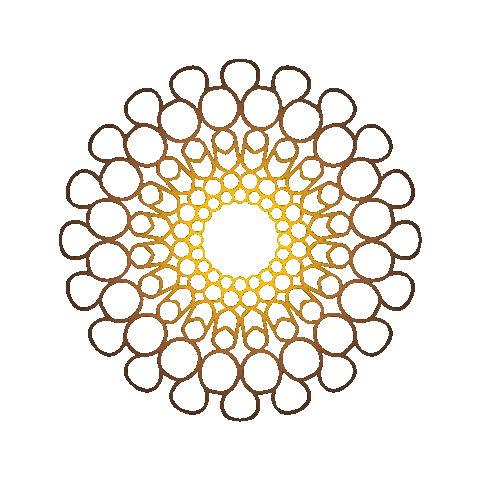 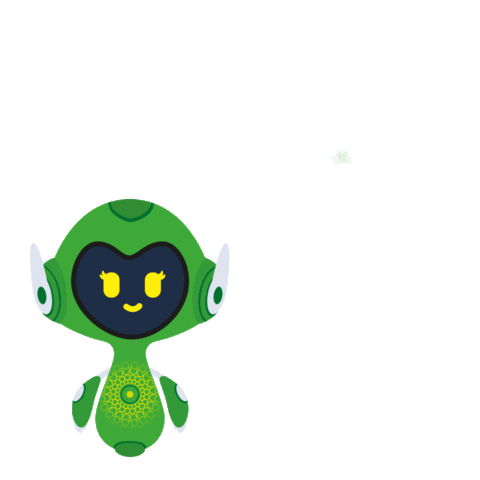 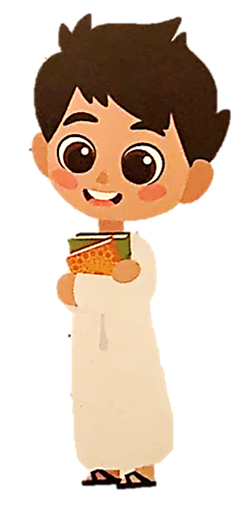 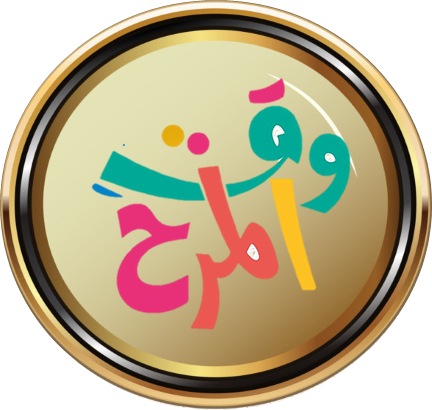 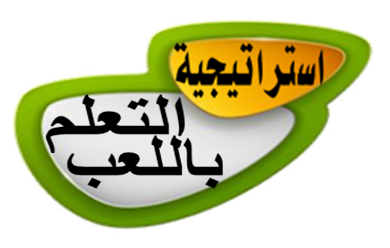 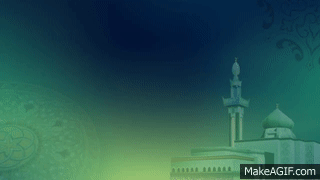 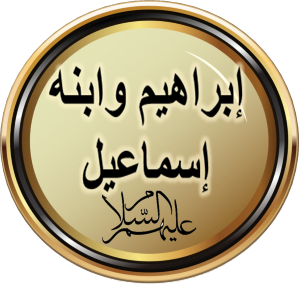 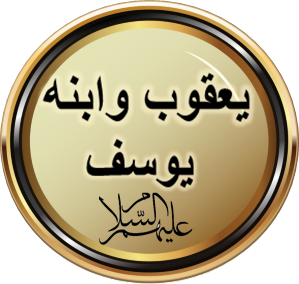 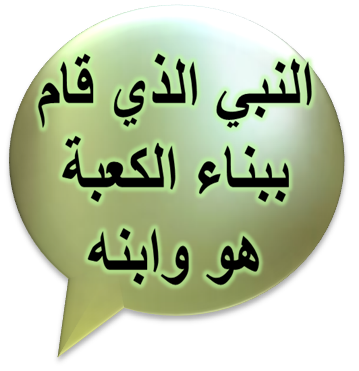 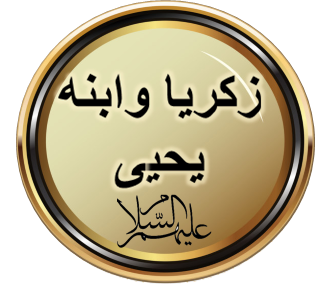 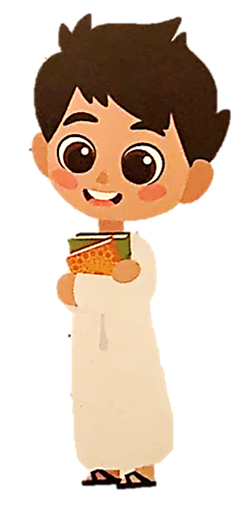 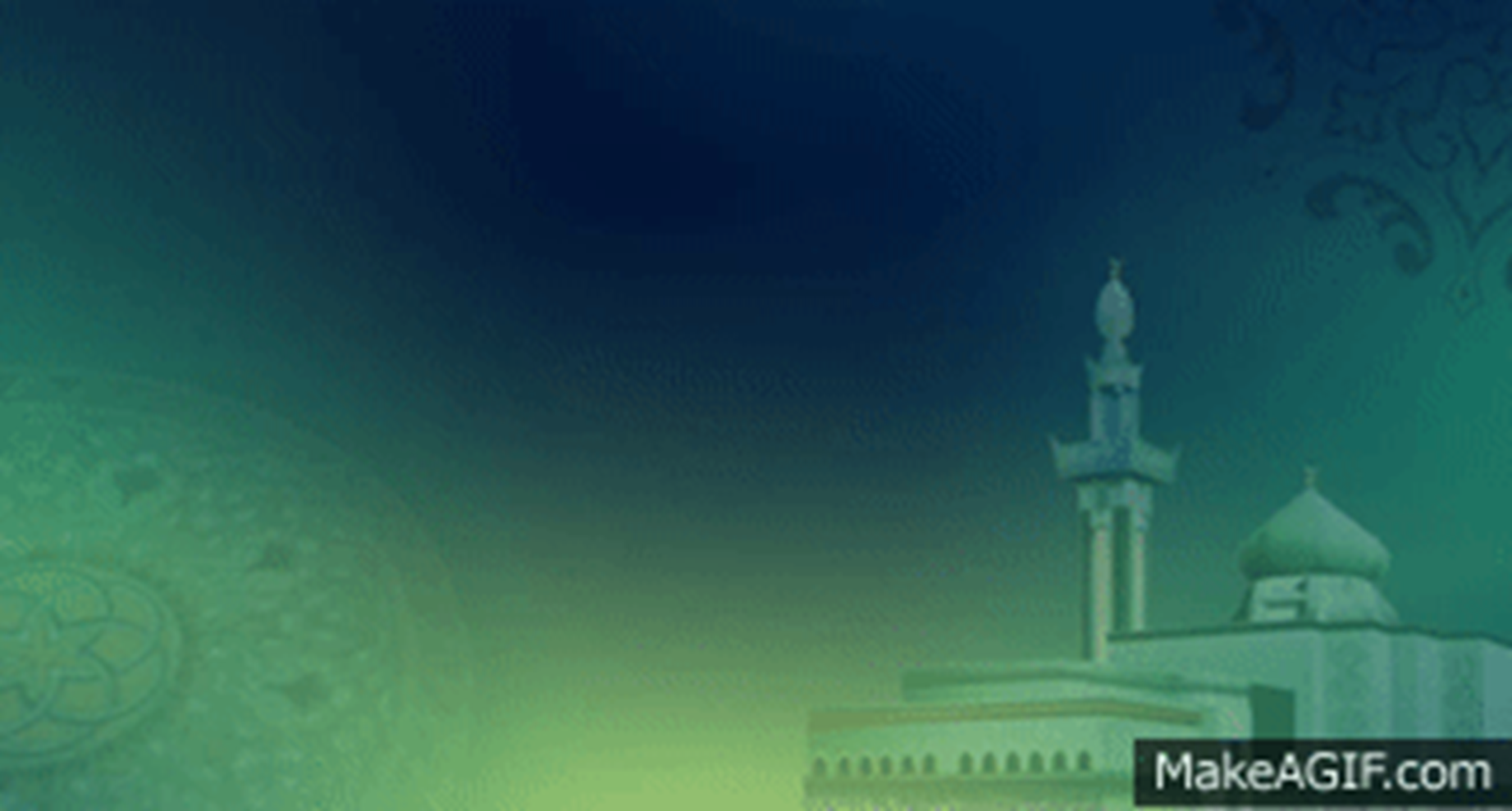 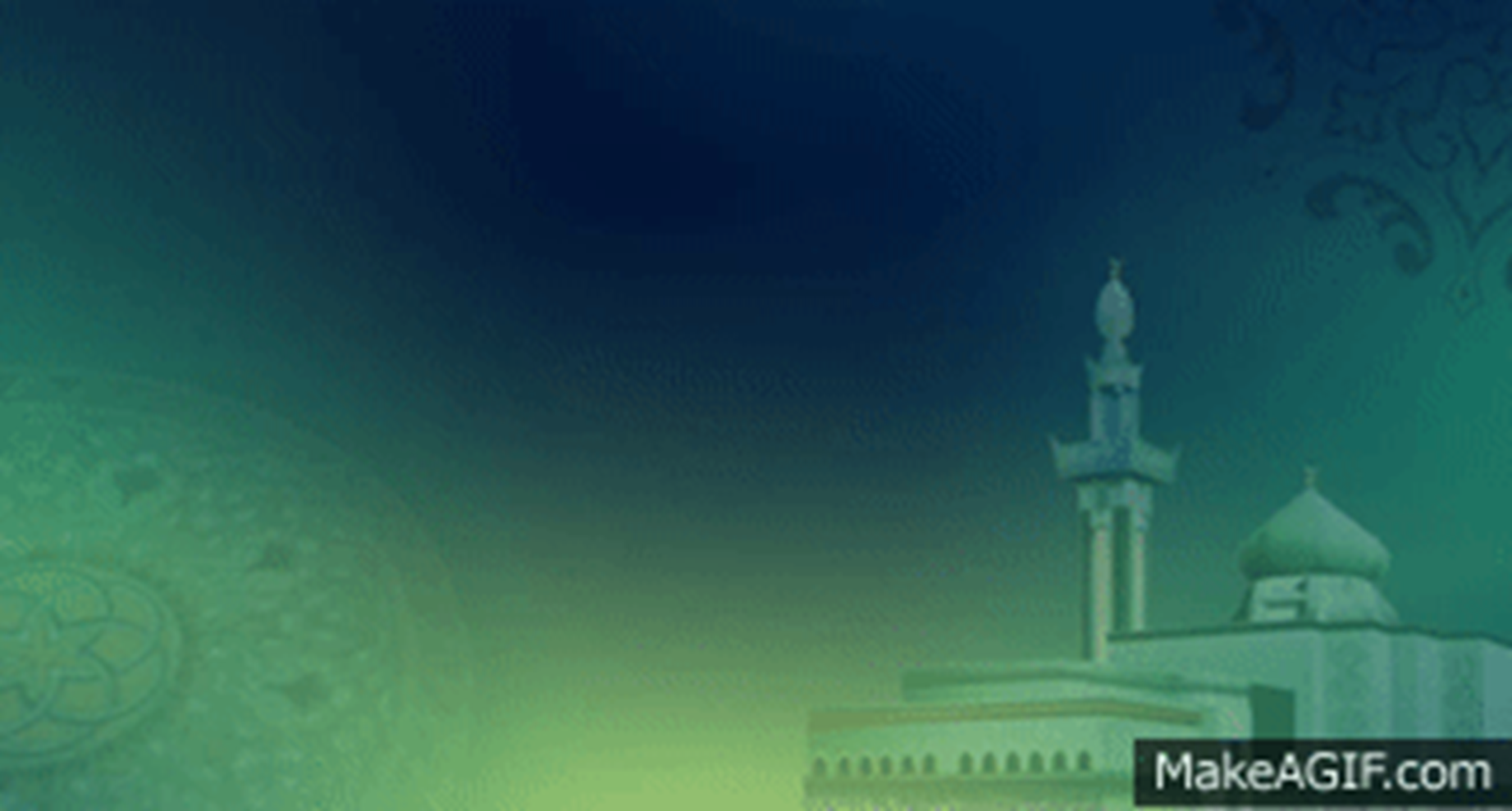 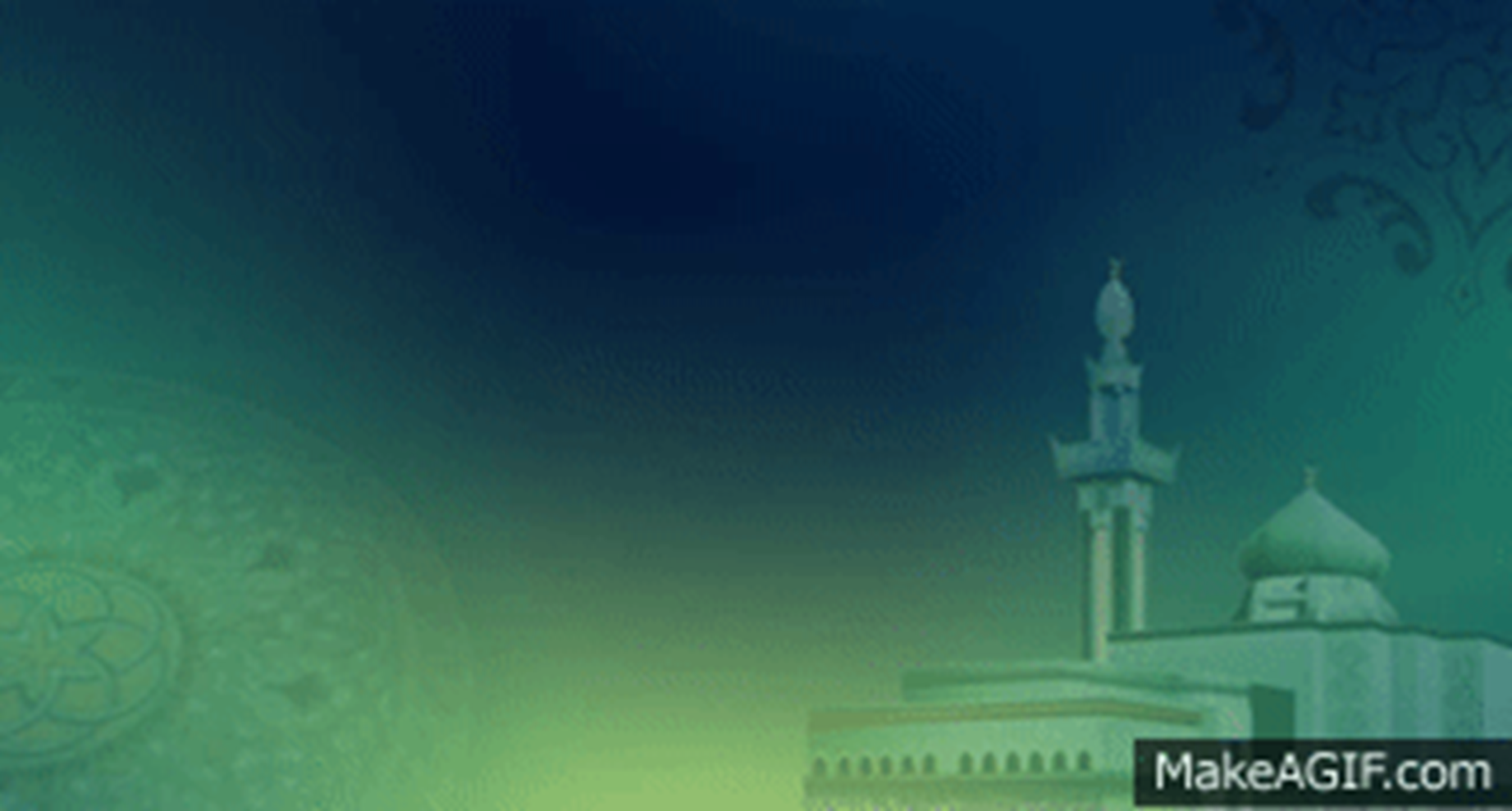 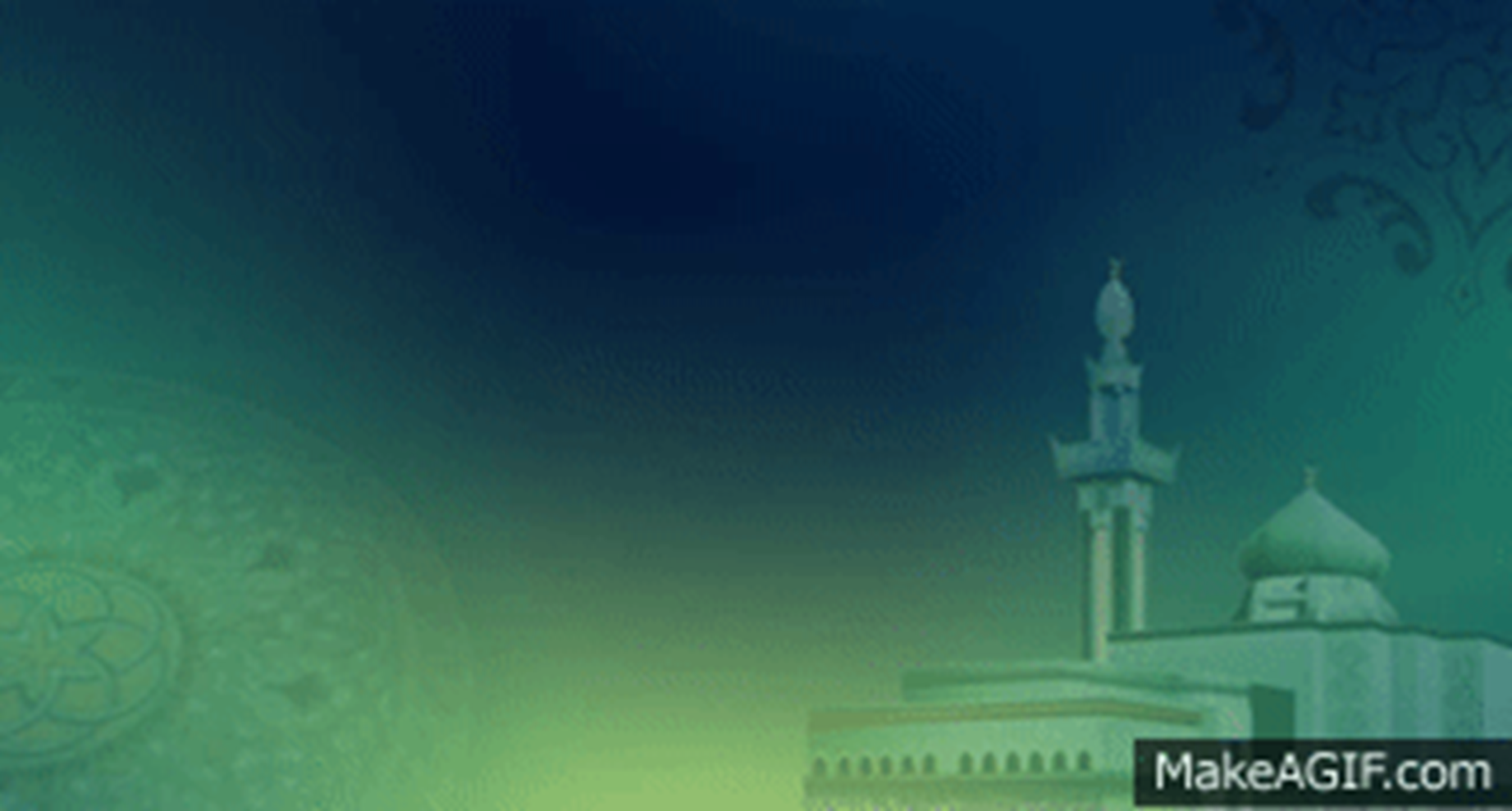 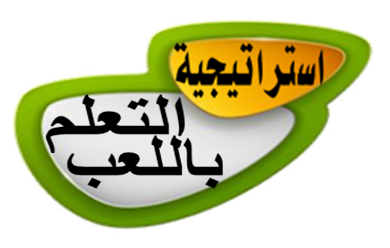 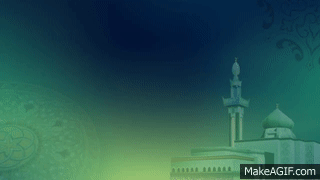 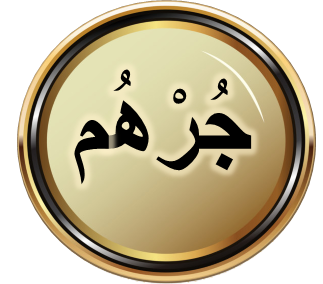 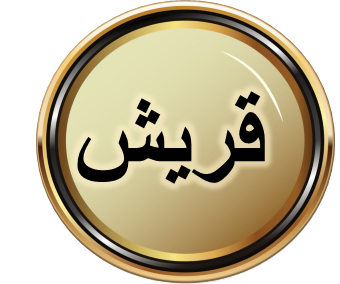 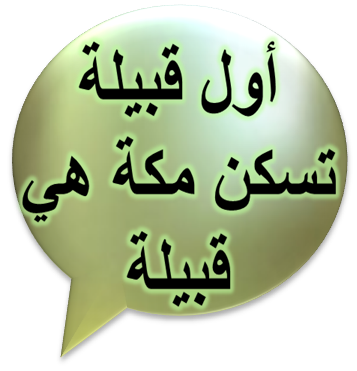 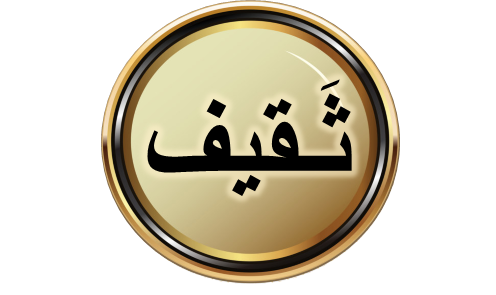 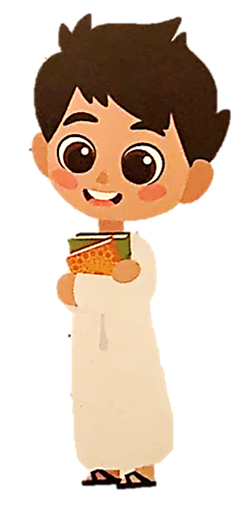 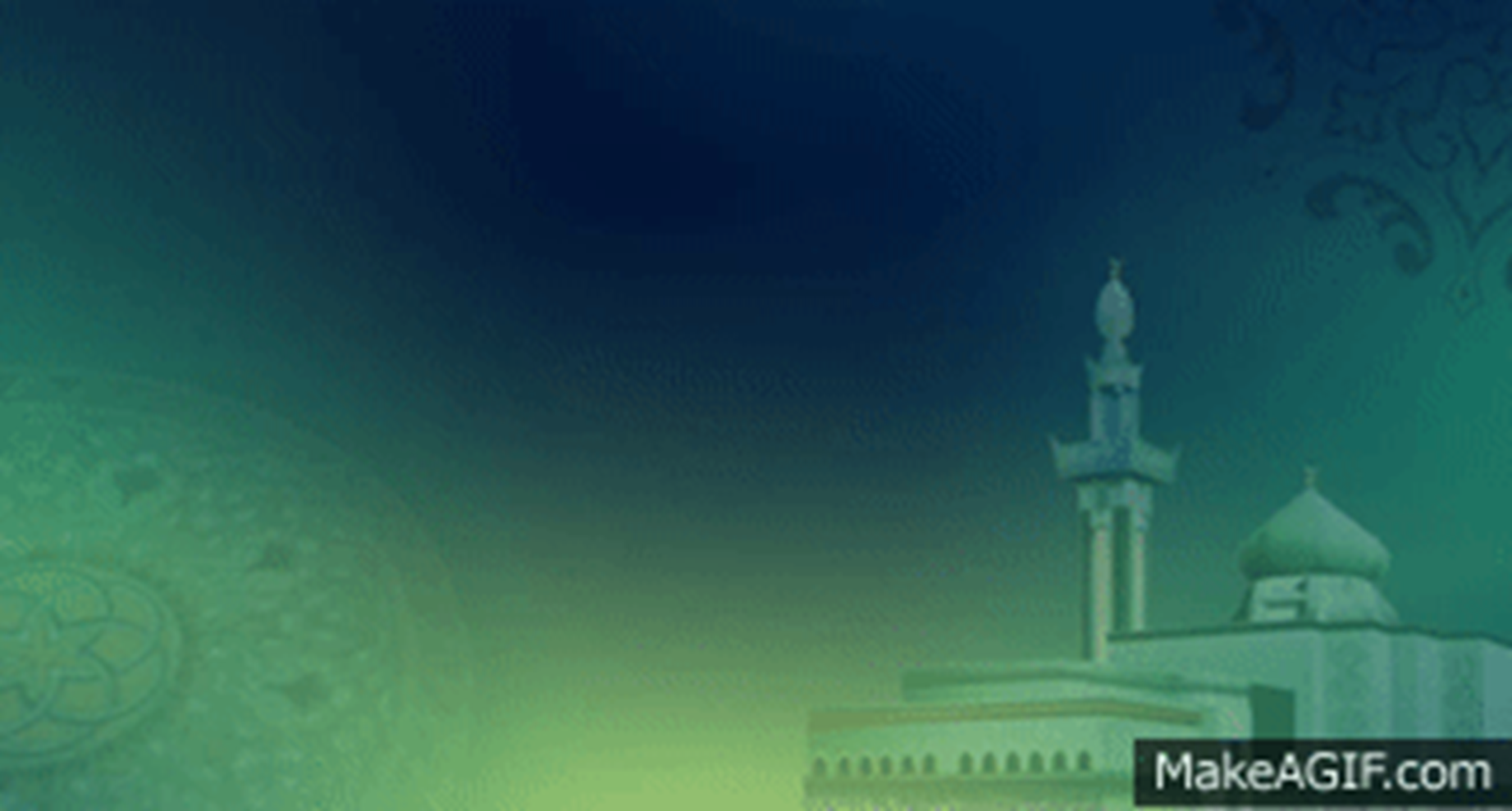 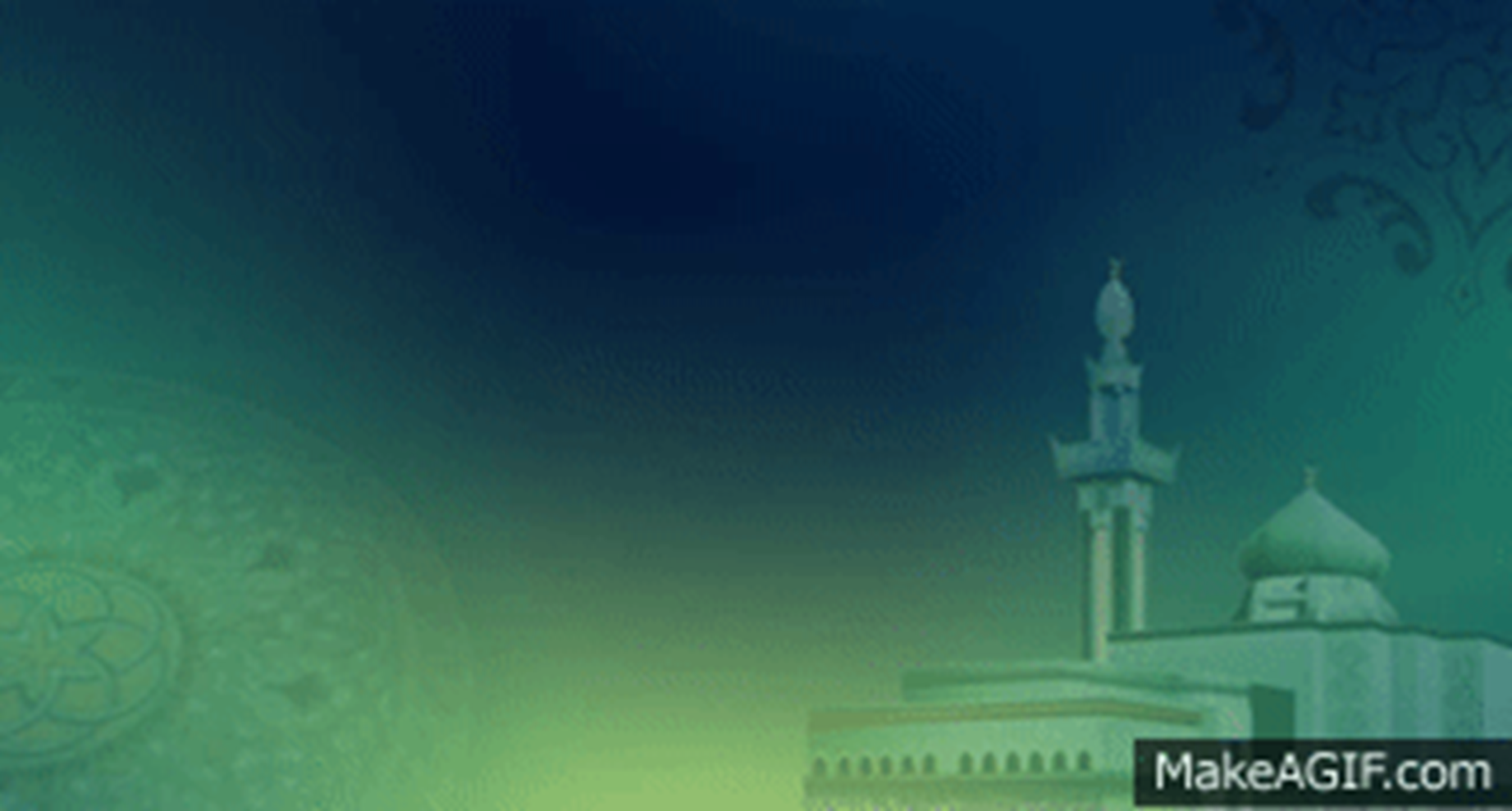 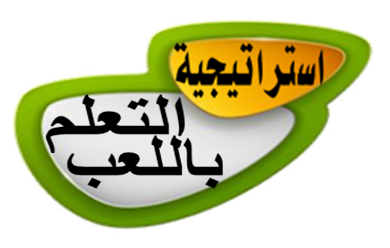 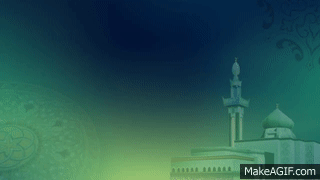 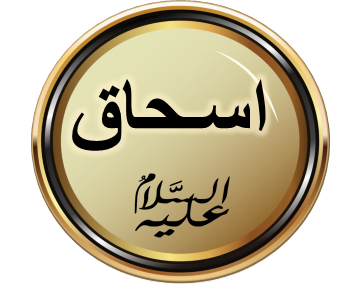 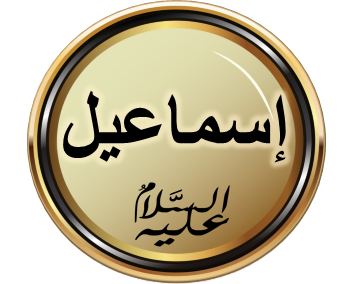 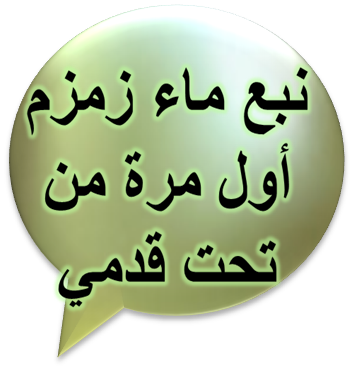 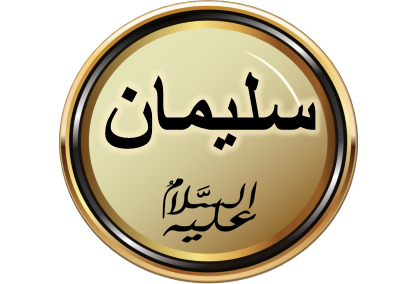 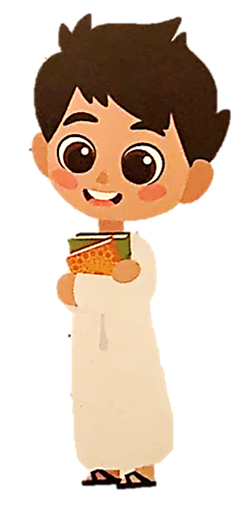 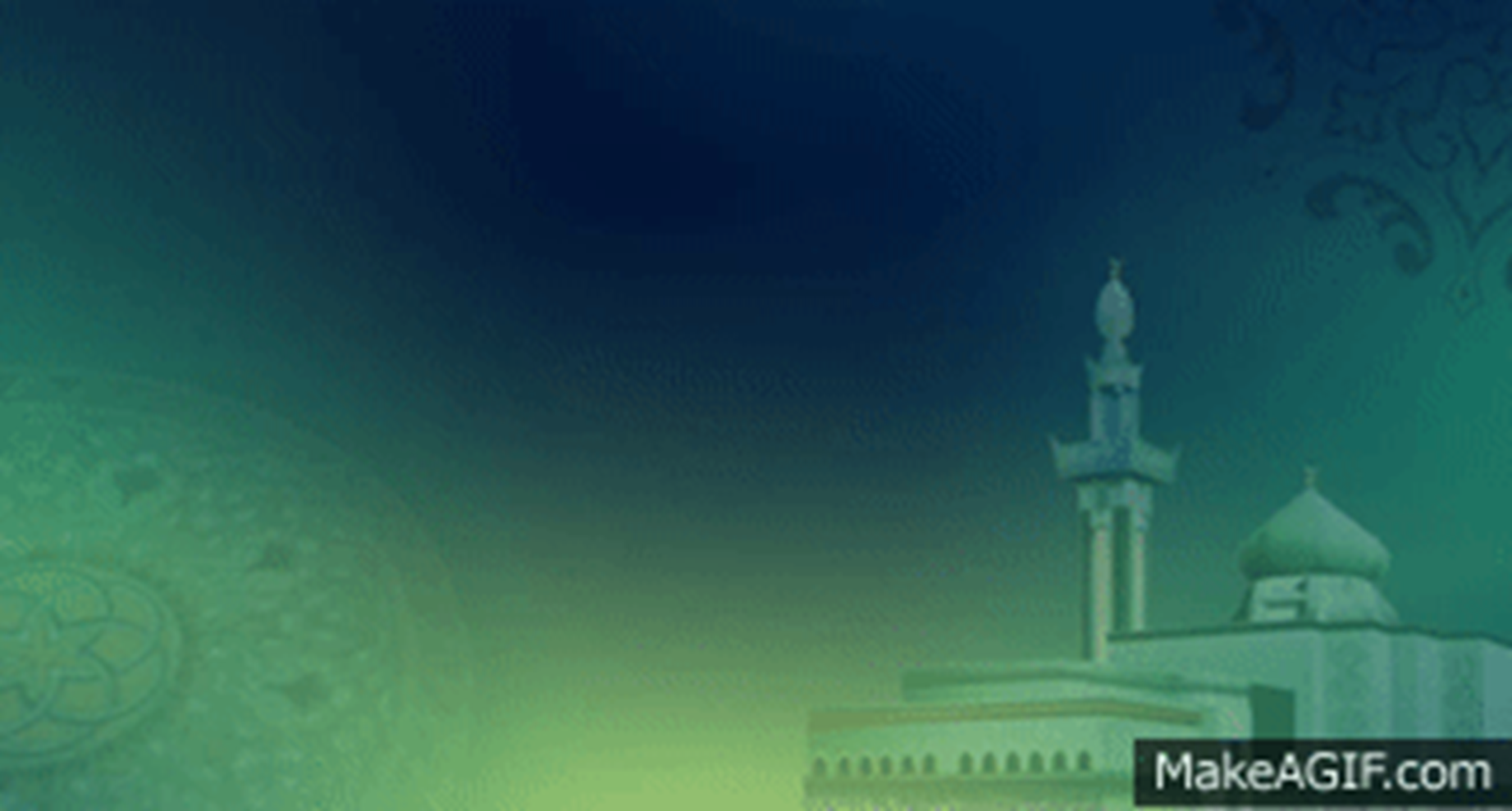 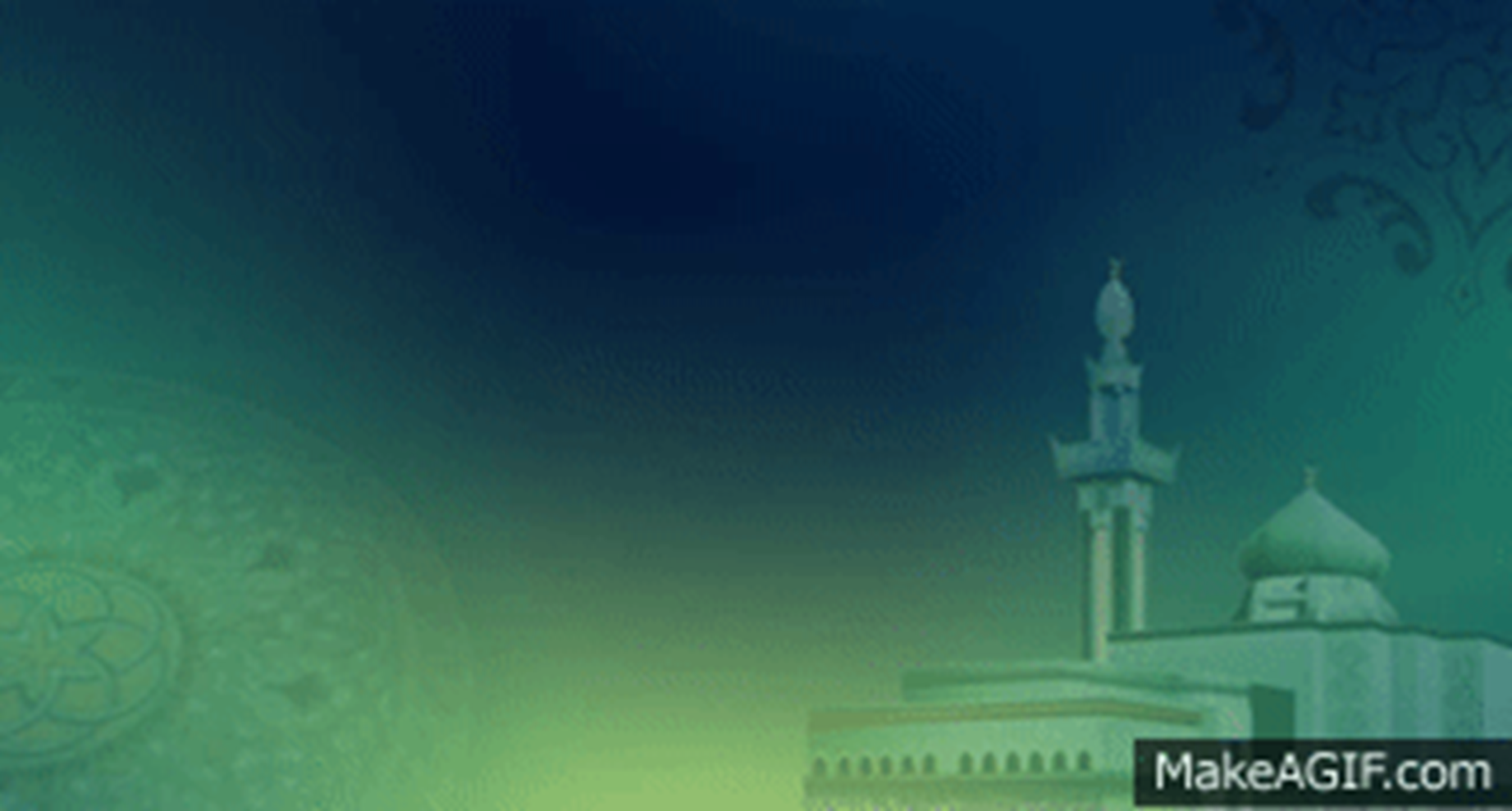 أشكركم أبطالي المدرعين  على حسن انتباهكم وتفاعلكم معي
الواجب المنزلي : قراءة نص ( مكة التي يحبها الله )
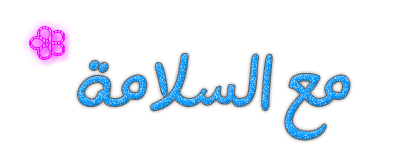 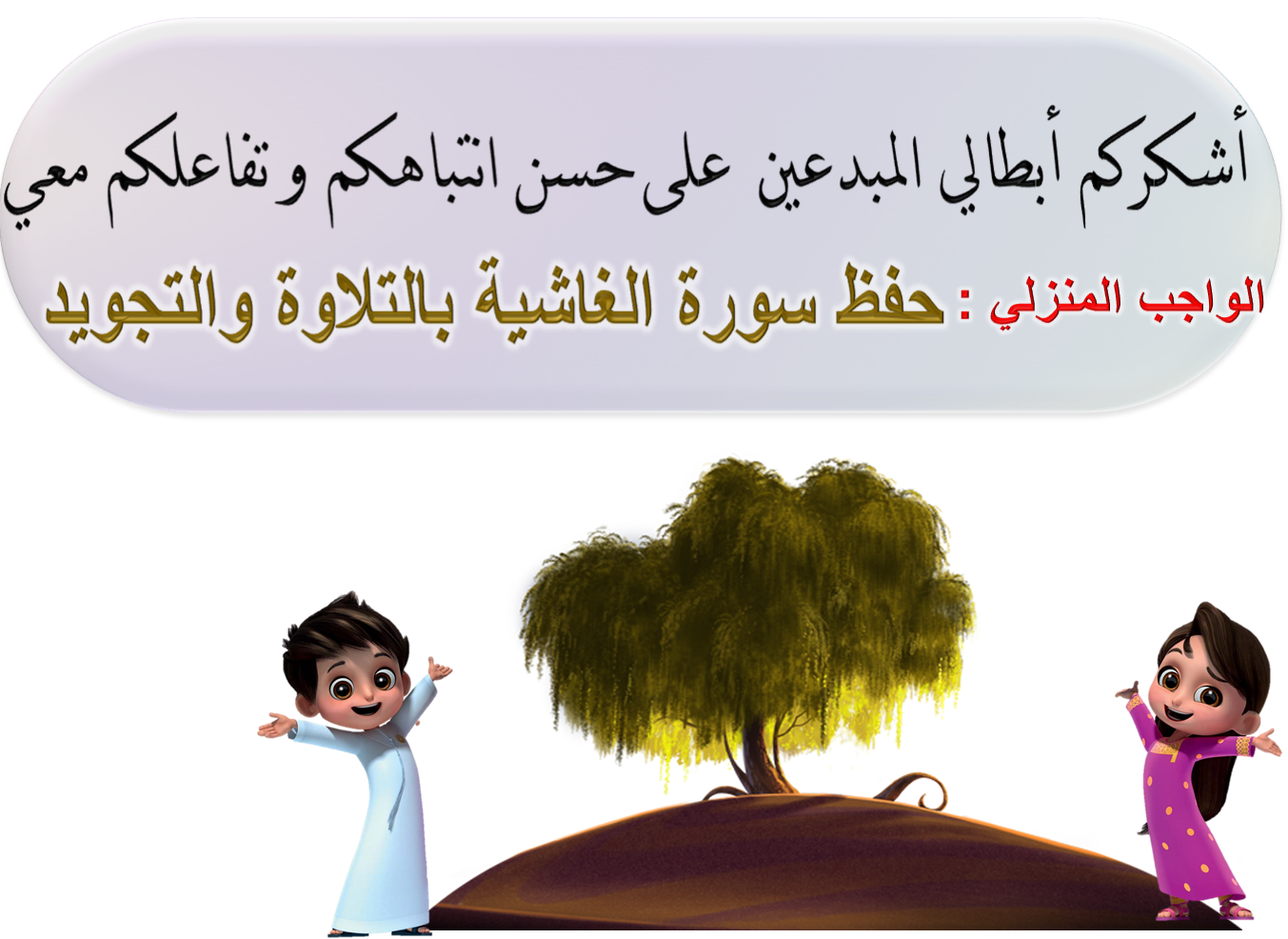 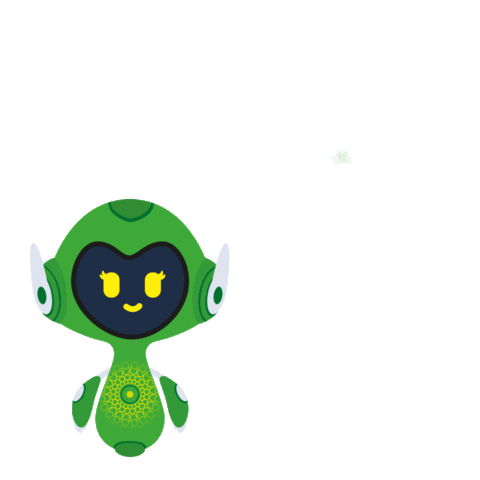 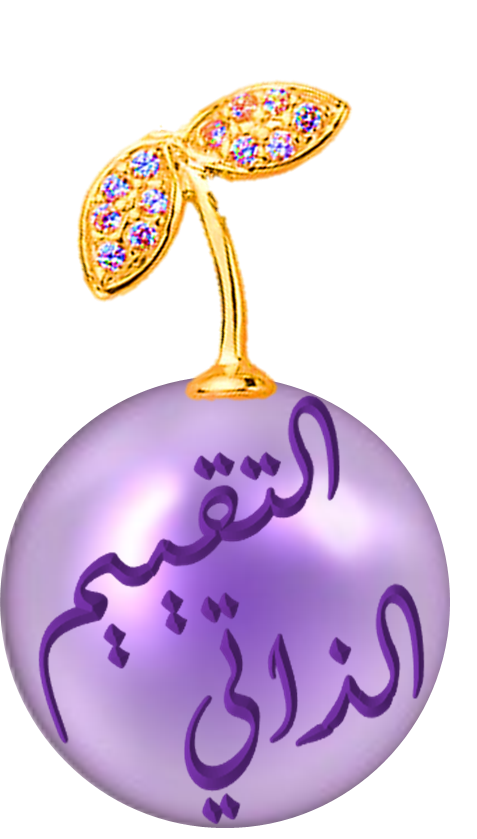 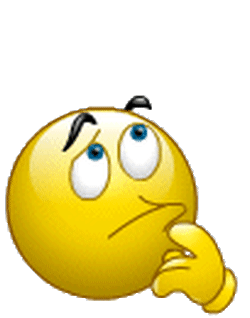 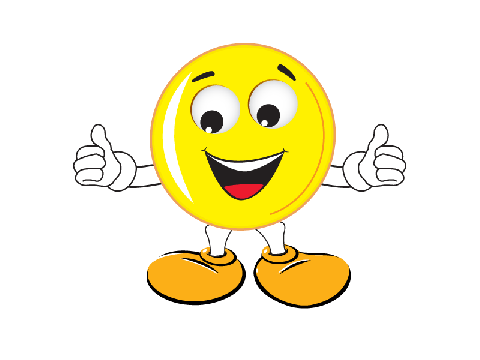 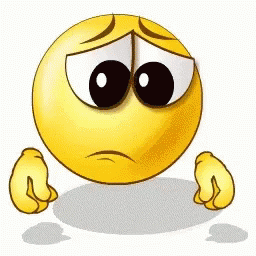 أحتاج المساعدة
لم أفهم الدرس
أنا فمت الدرس اليوم
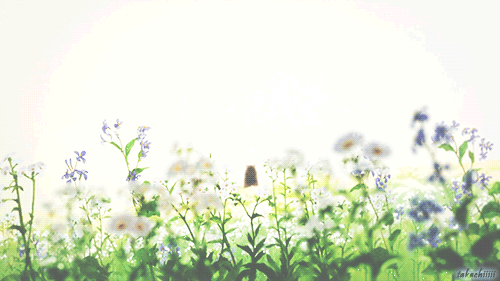 سبحانك اللهم وبحمدك أشهد أن لا إله إلا أنت أستغفرك وأتوب إليك
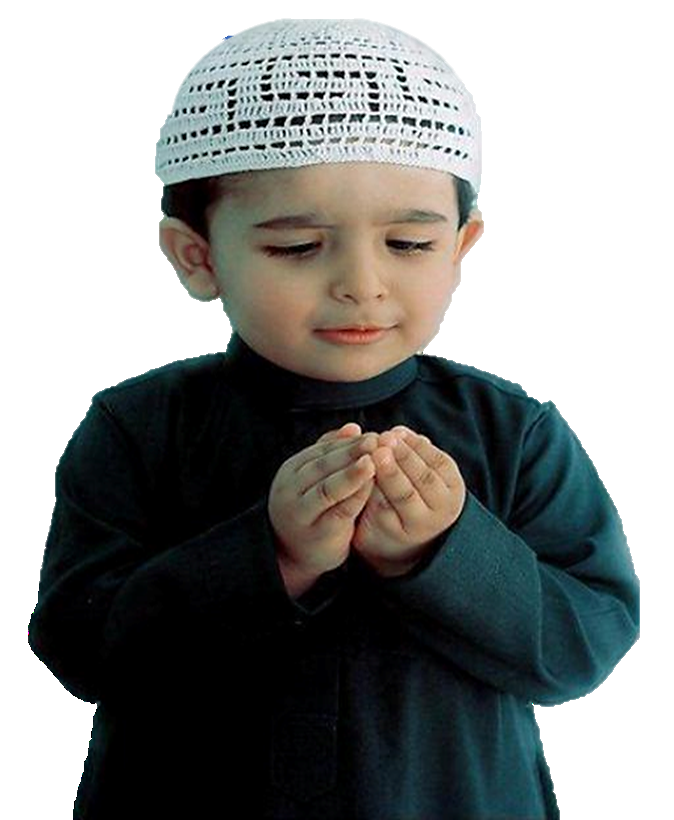